De familie   dag 3
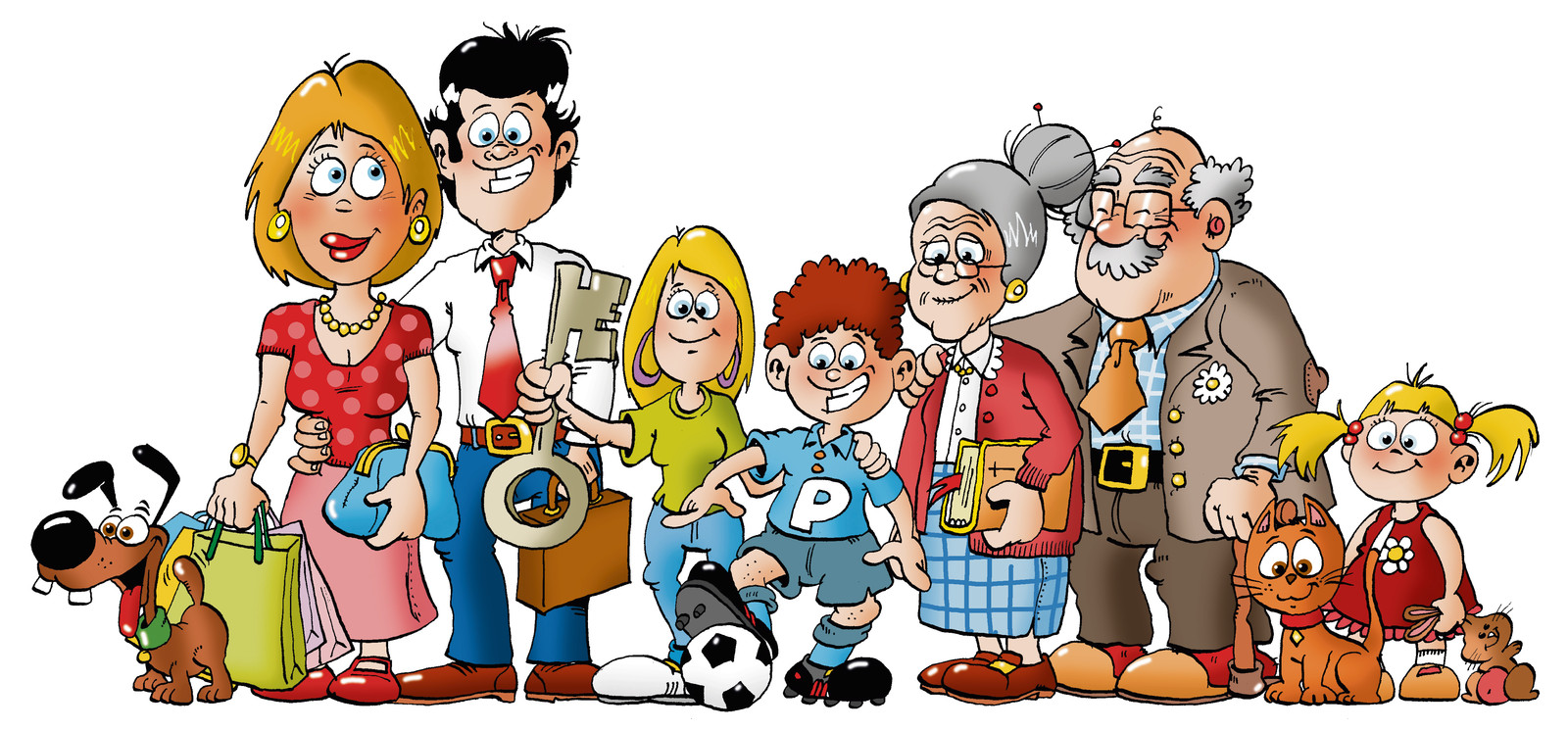 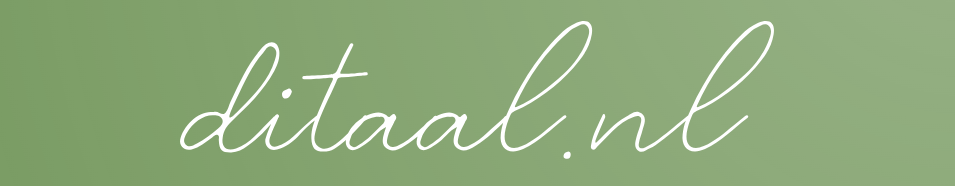 Zwanger
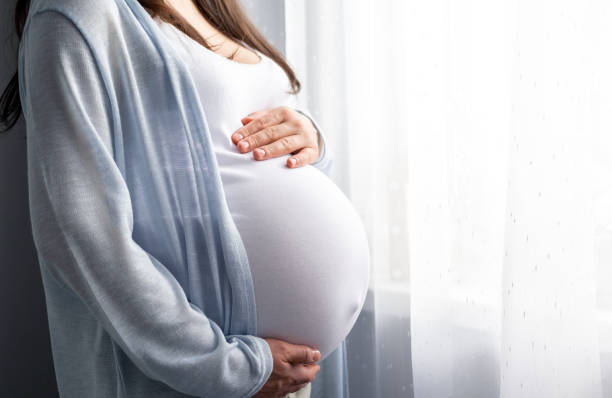 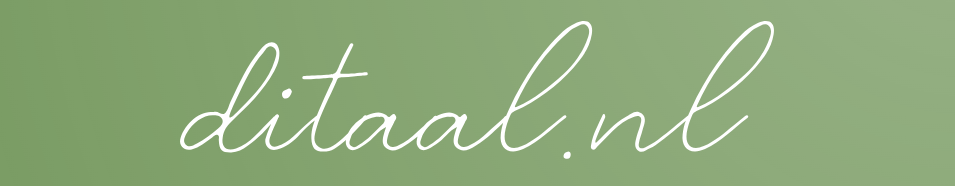 De geboorte
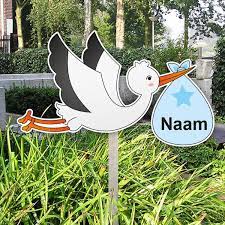 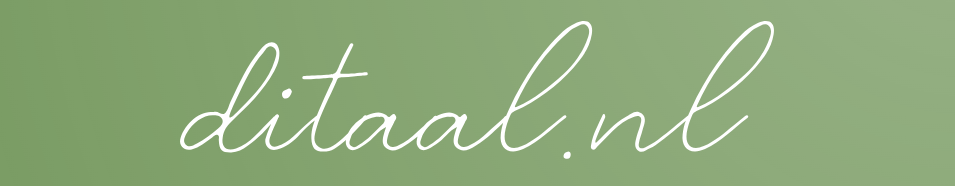 De baby
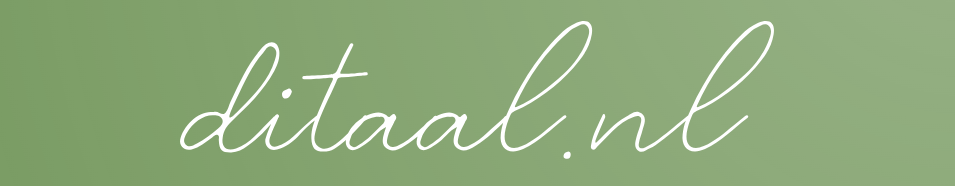 De peuter
Een peuter is ongeveer 1 ½  tot 4 jaar oud.
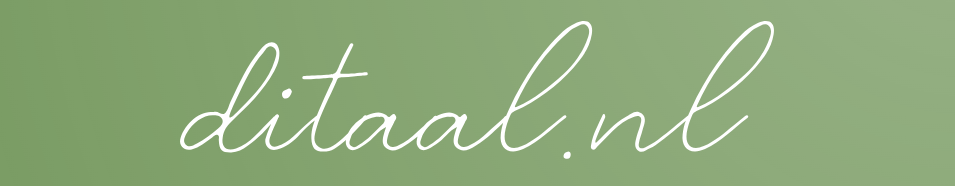 De kleuter
Een kleuter is ongeveer 4 tot 6 jaar oud.
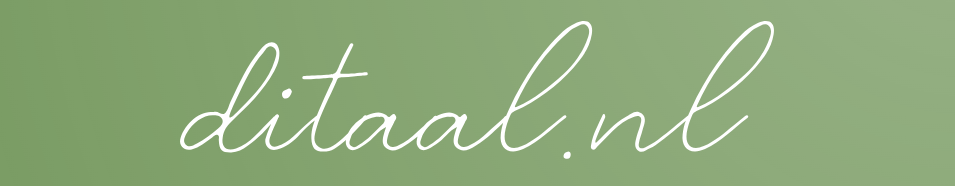 De basisschool
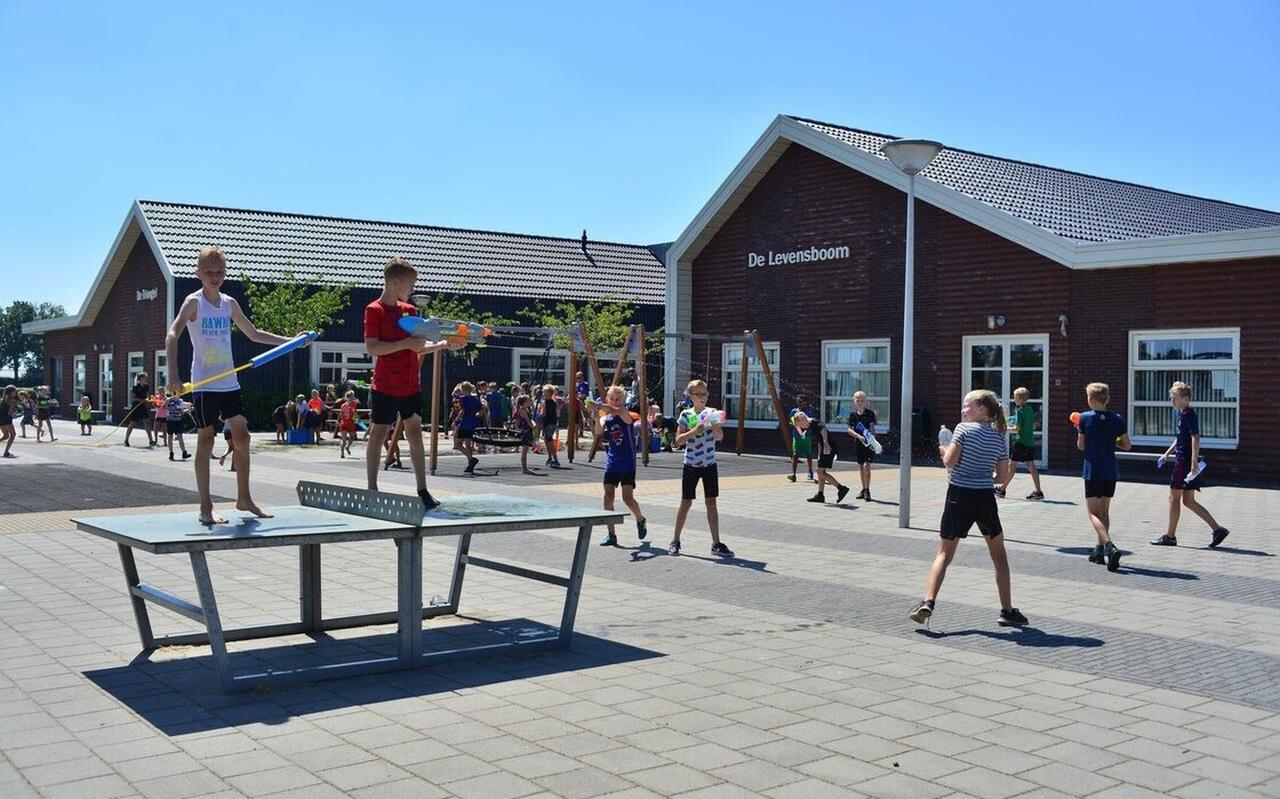 School voor kinderen van 4 tot 12 jaar
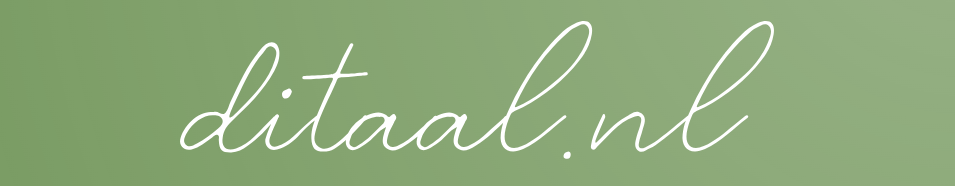 De puber
Kinderen worden een puber als ze ongeveer 12 jaar zijn.
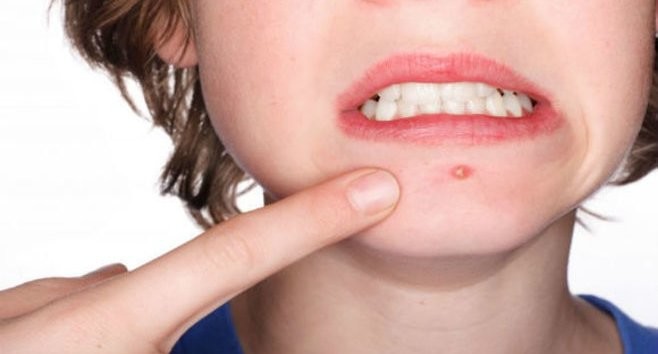 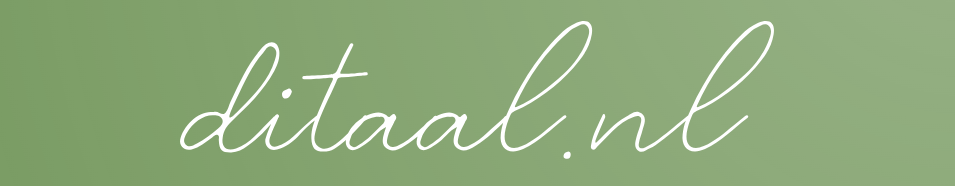 De volwassene
In Nederland ben je volwassen als je 18+ bent
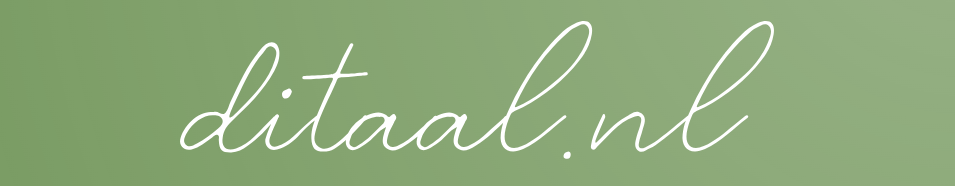 De verjaardag
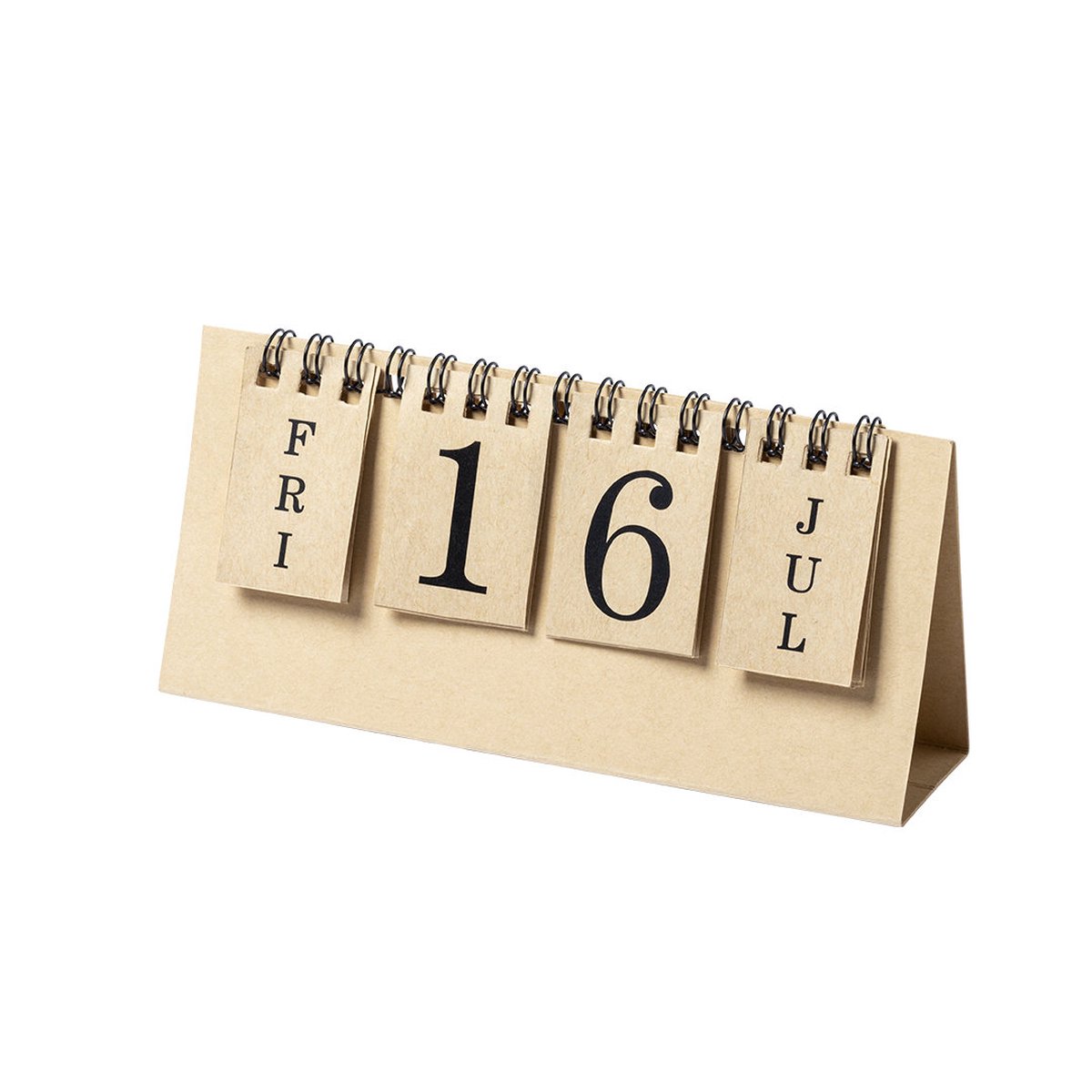 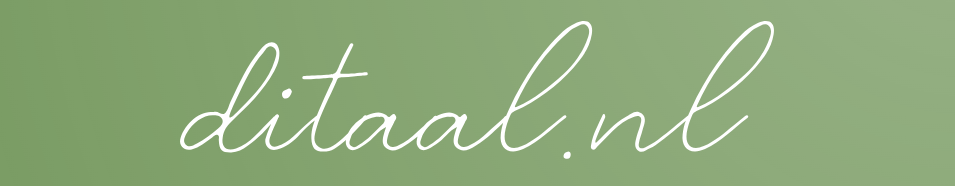 De bruiloft
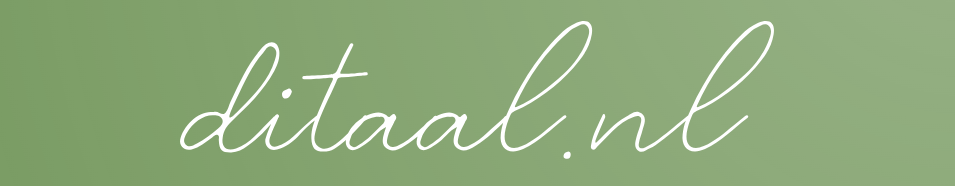 Verliefd
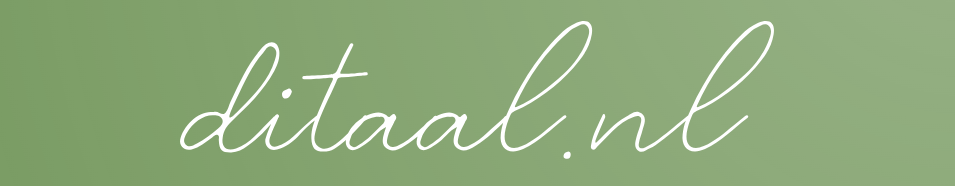 Samenwonen
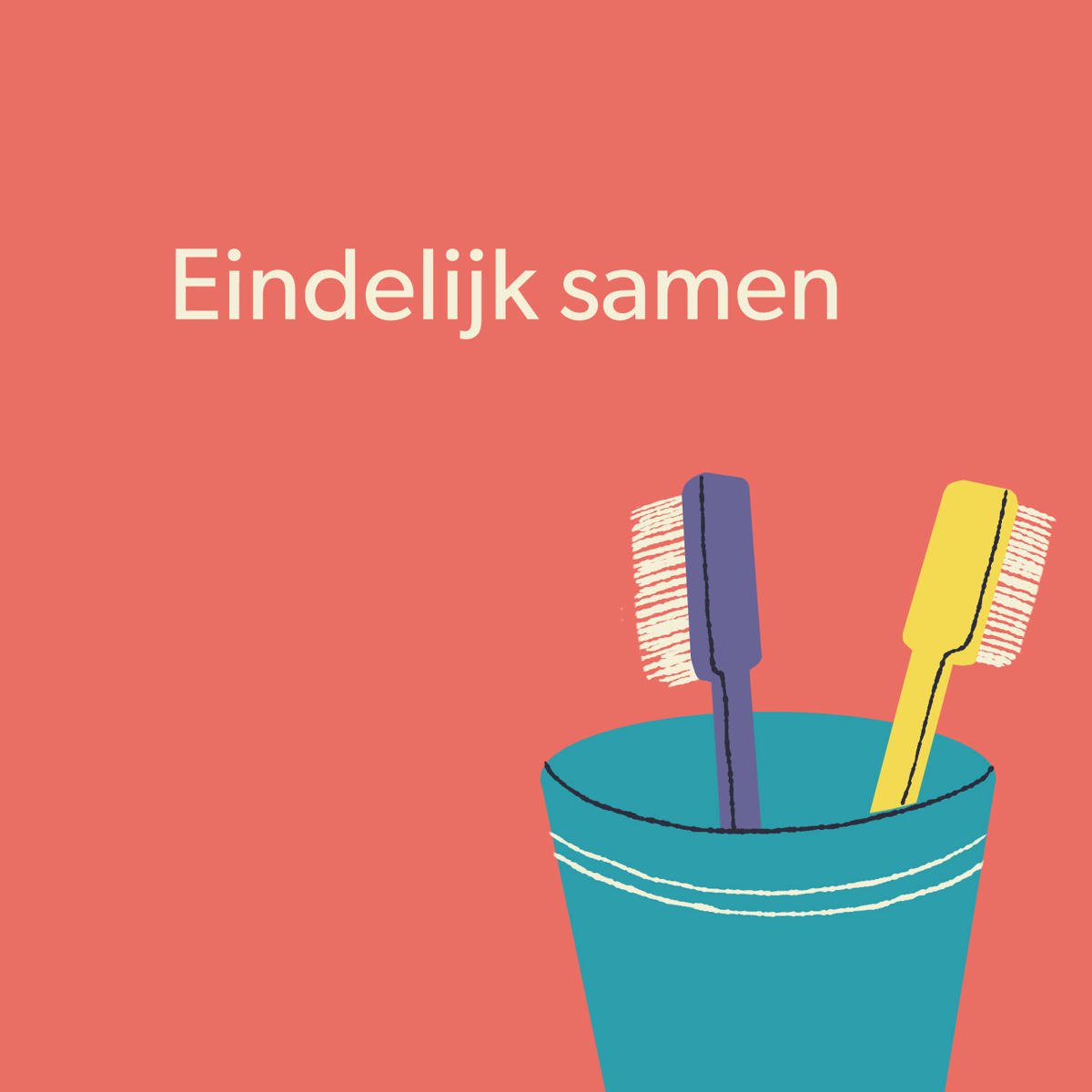 Je woont als man en vrouw samen maar bent niet getrouwd
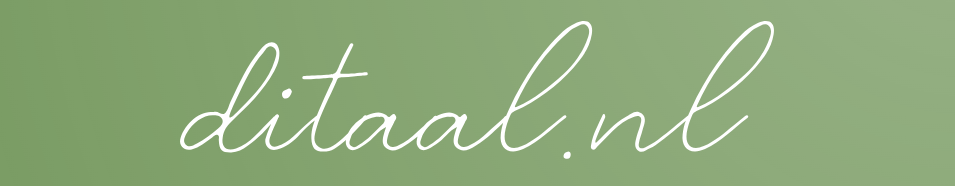 Scheiden
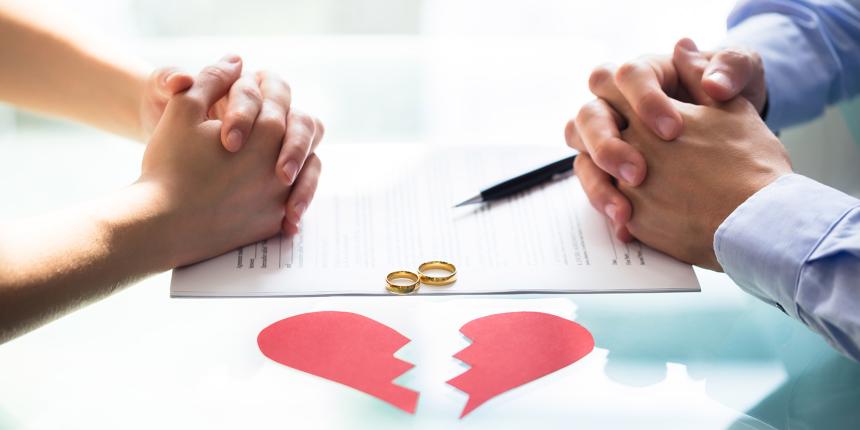 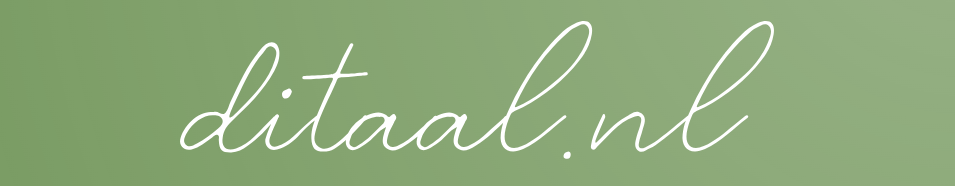 Alleenstaand
Je bent niet getrouwd.
Je woont niet samen.
Je woont alleen.
Soms met kinderen.
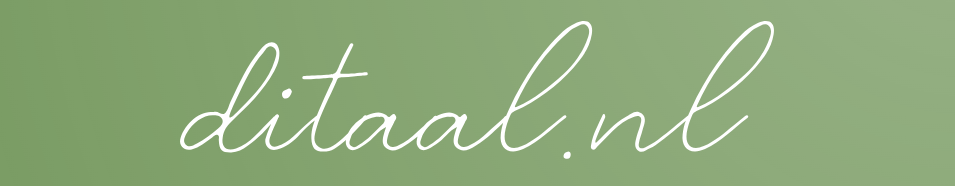 De begrafenis
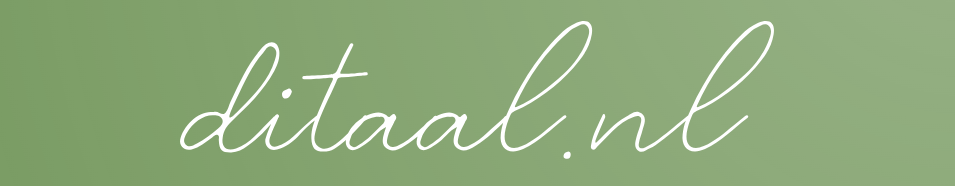 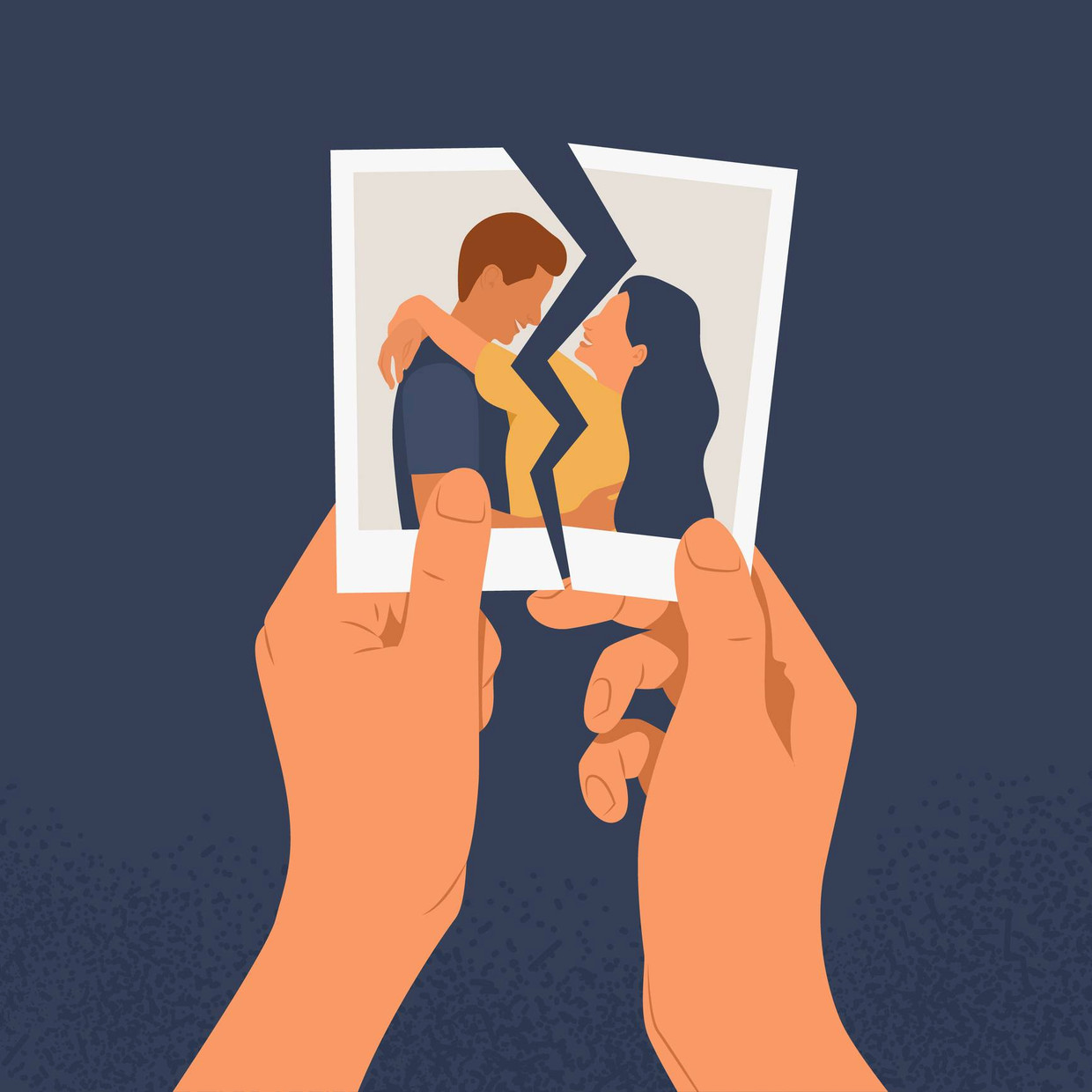 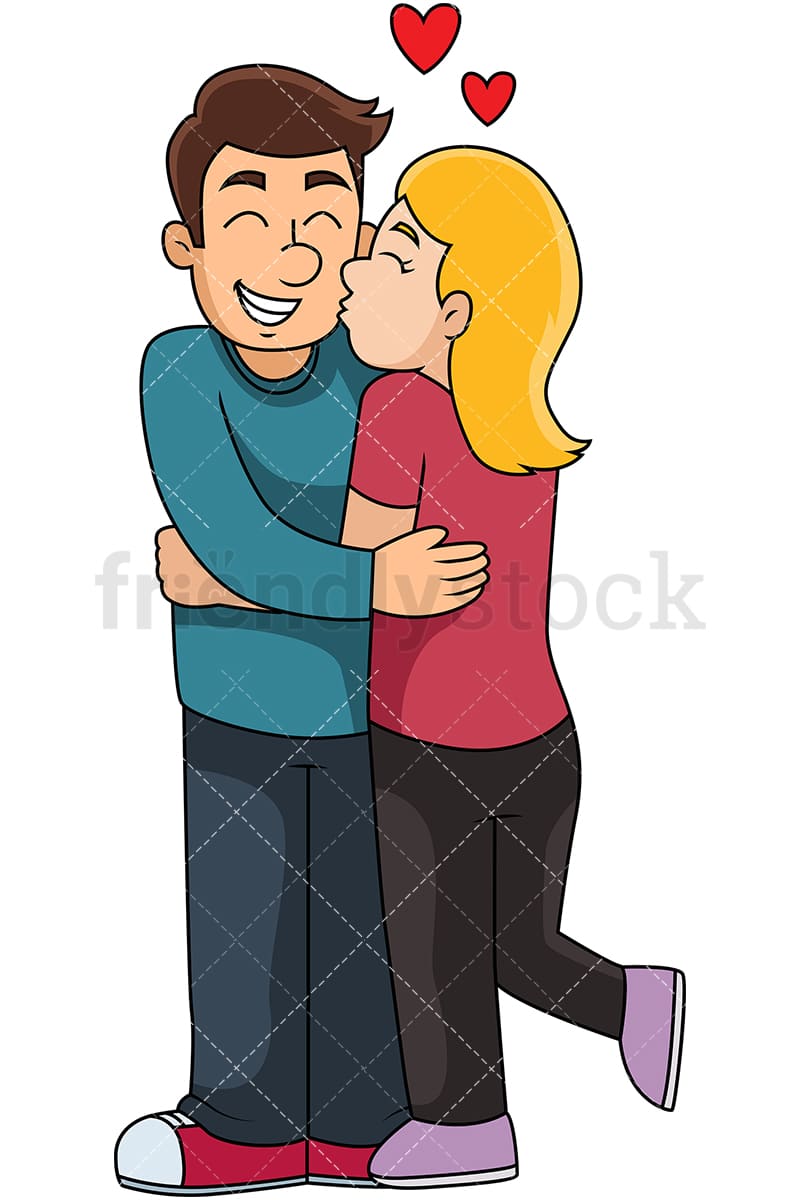 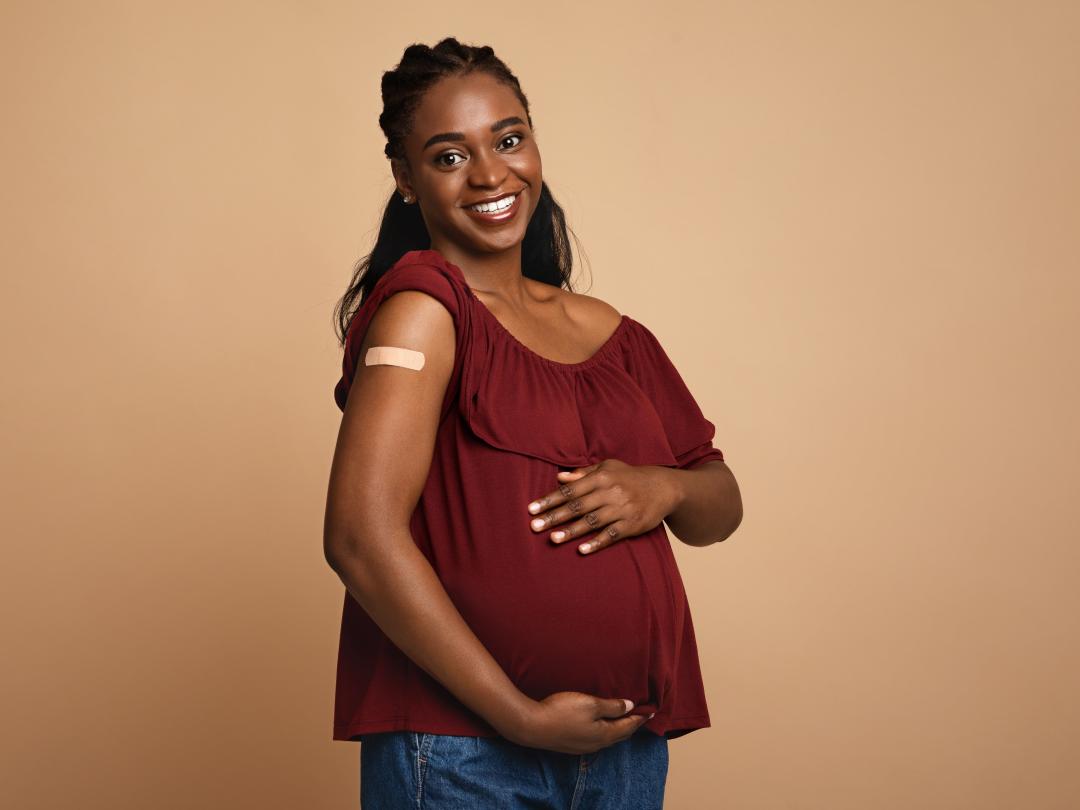 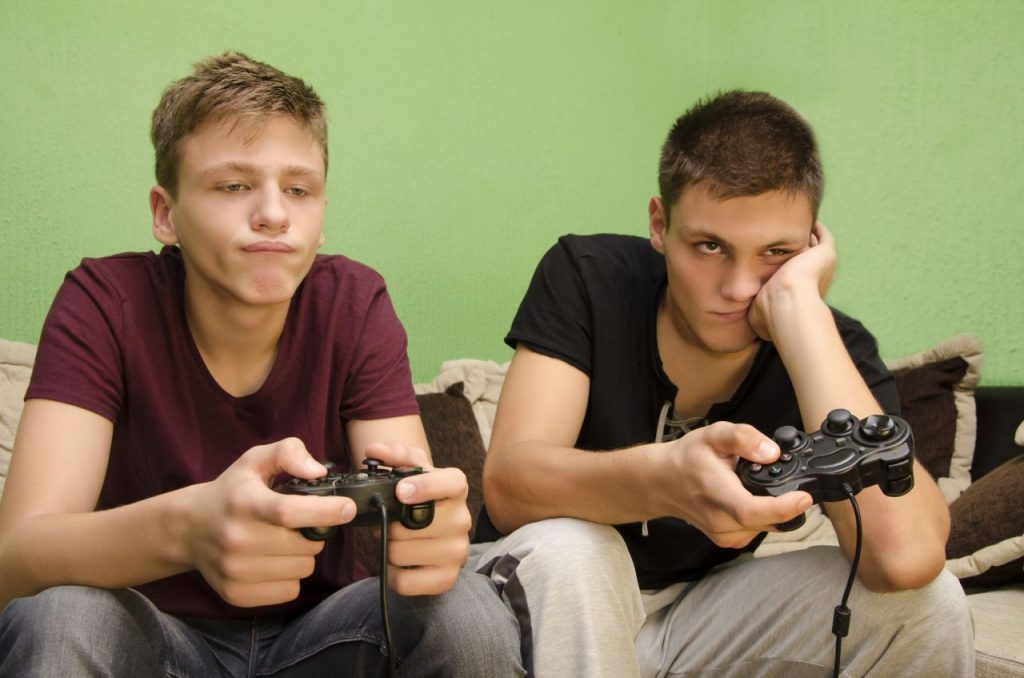 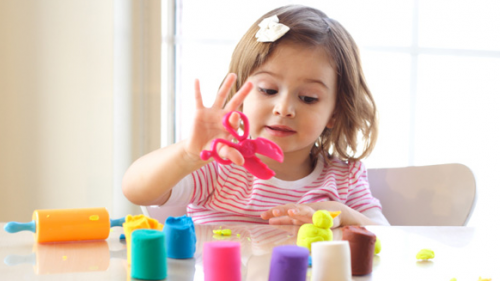 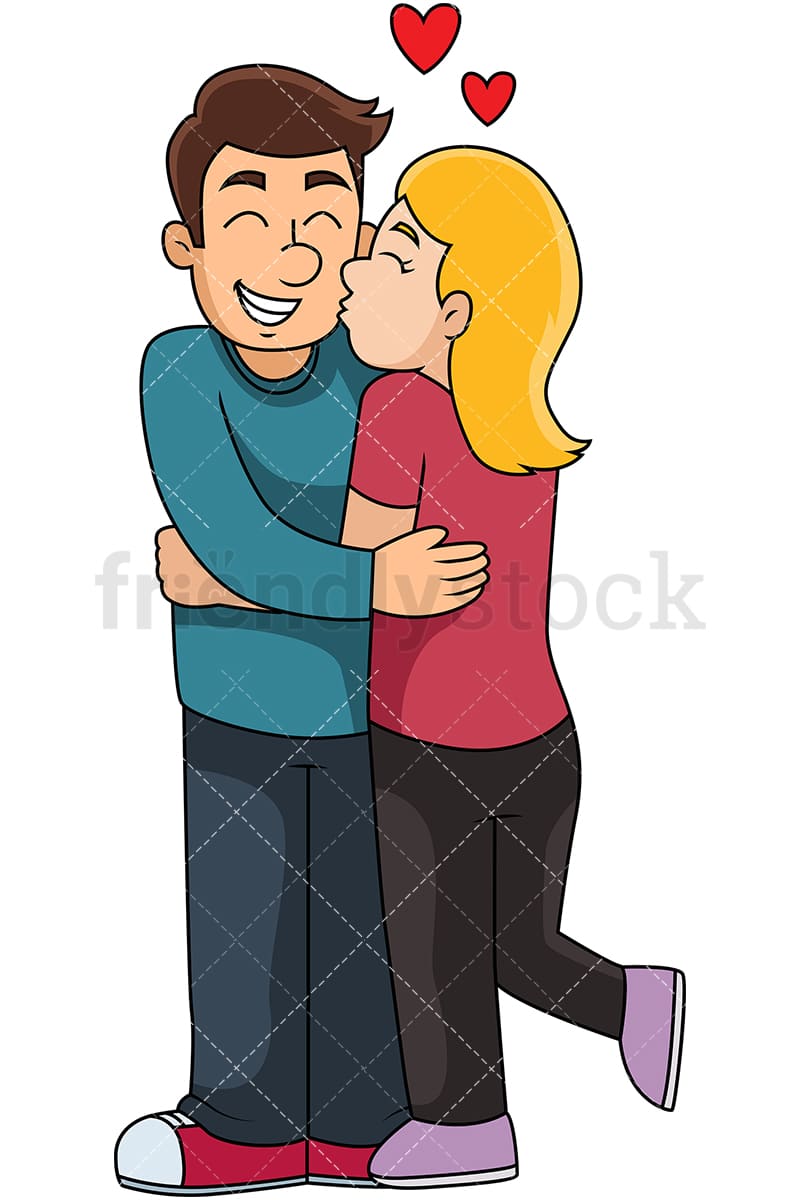 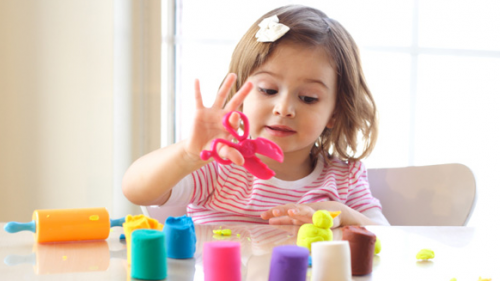 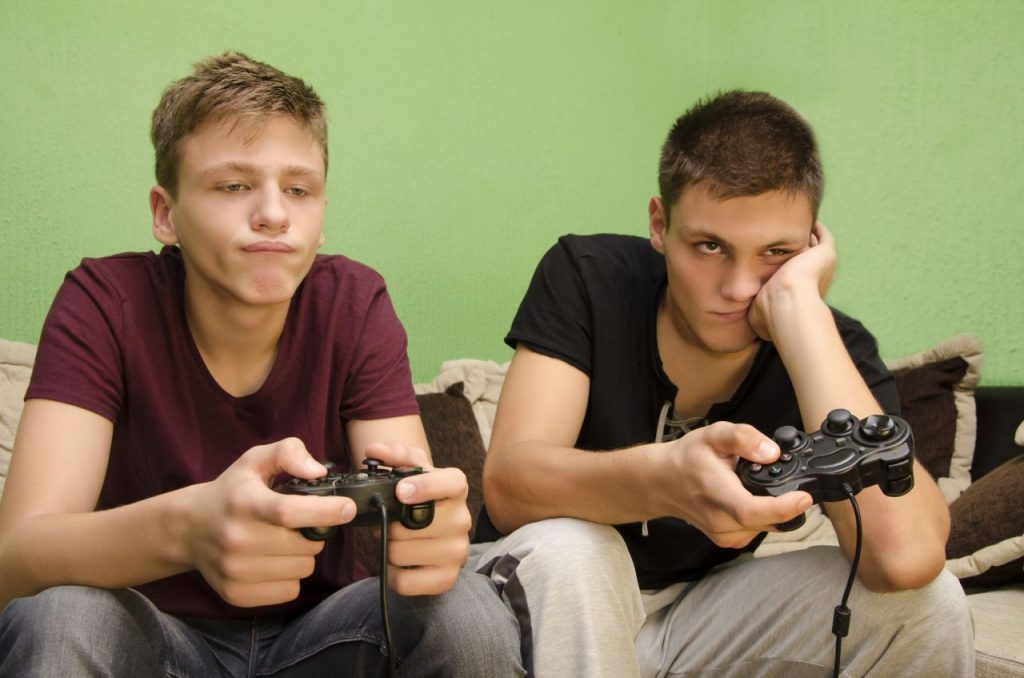 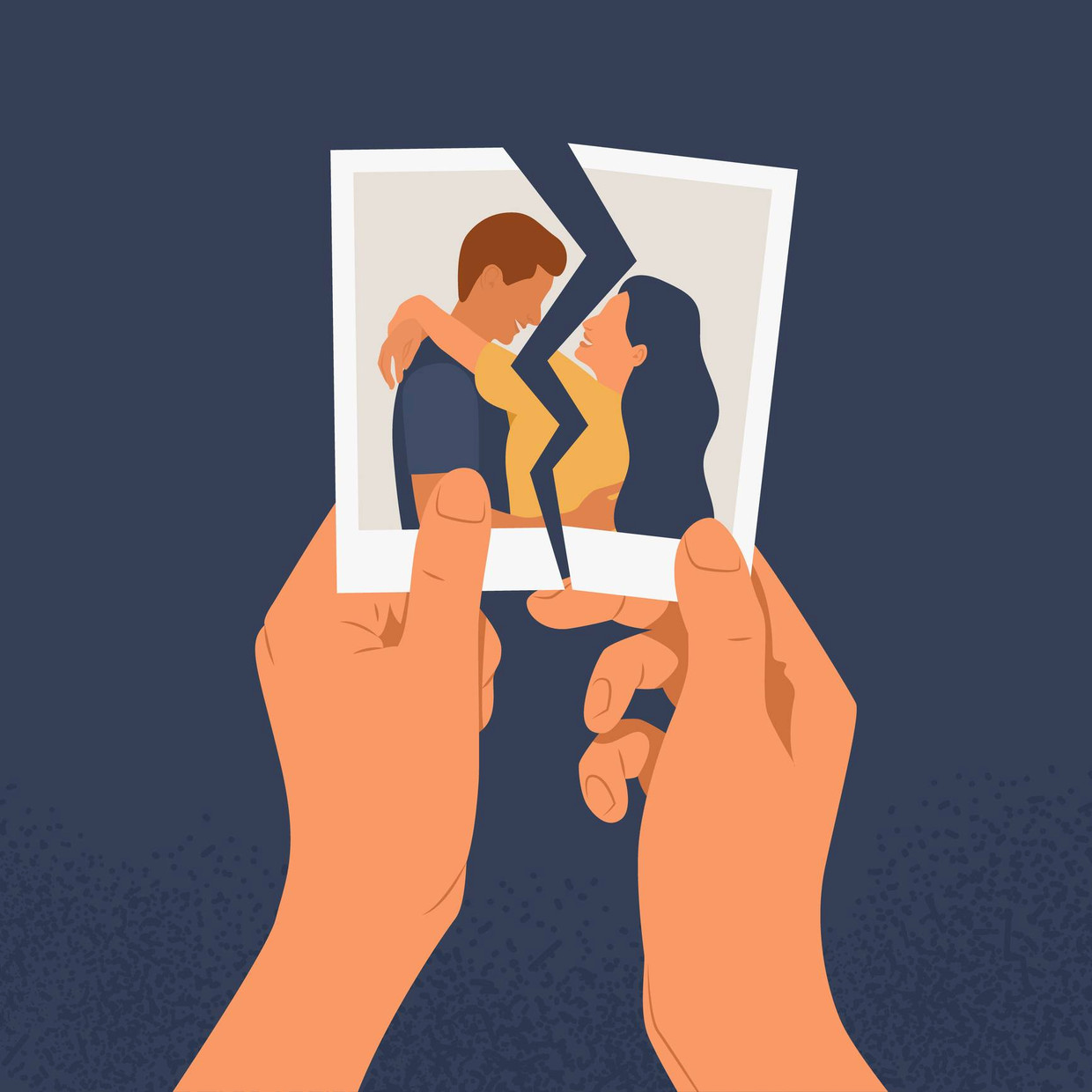 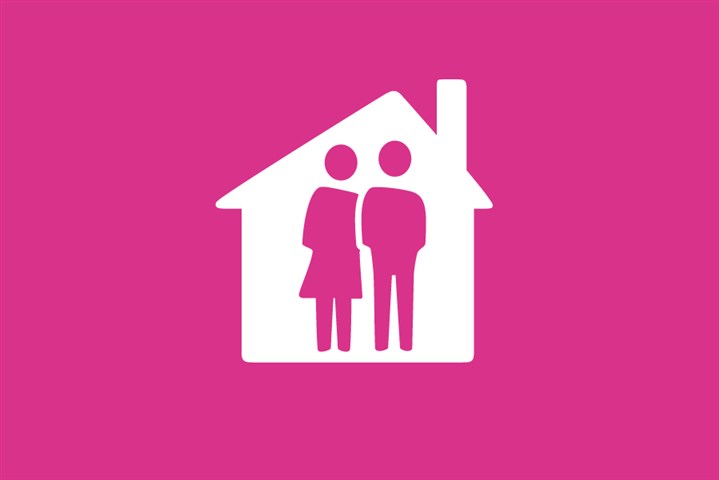 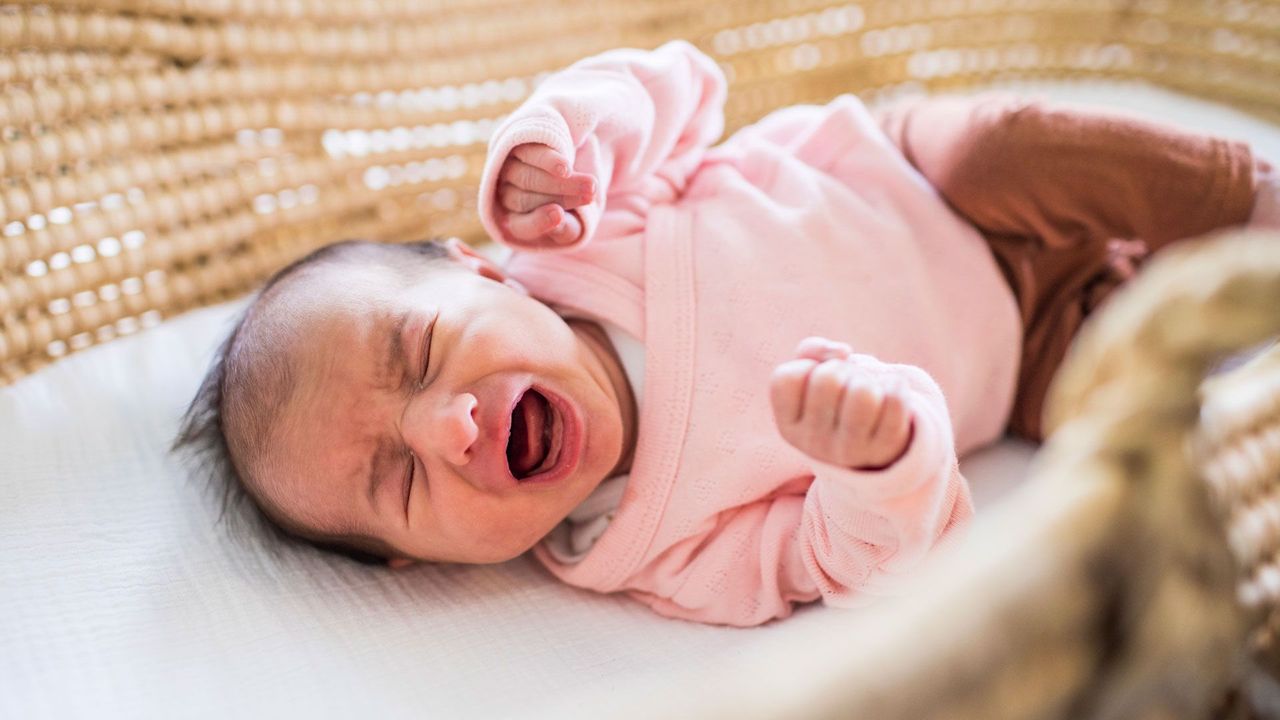 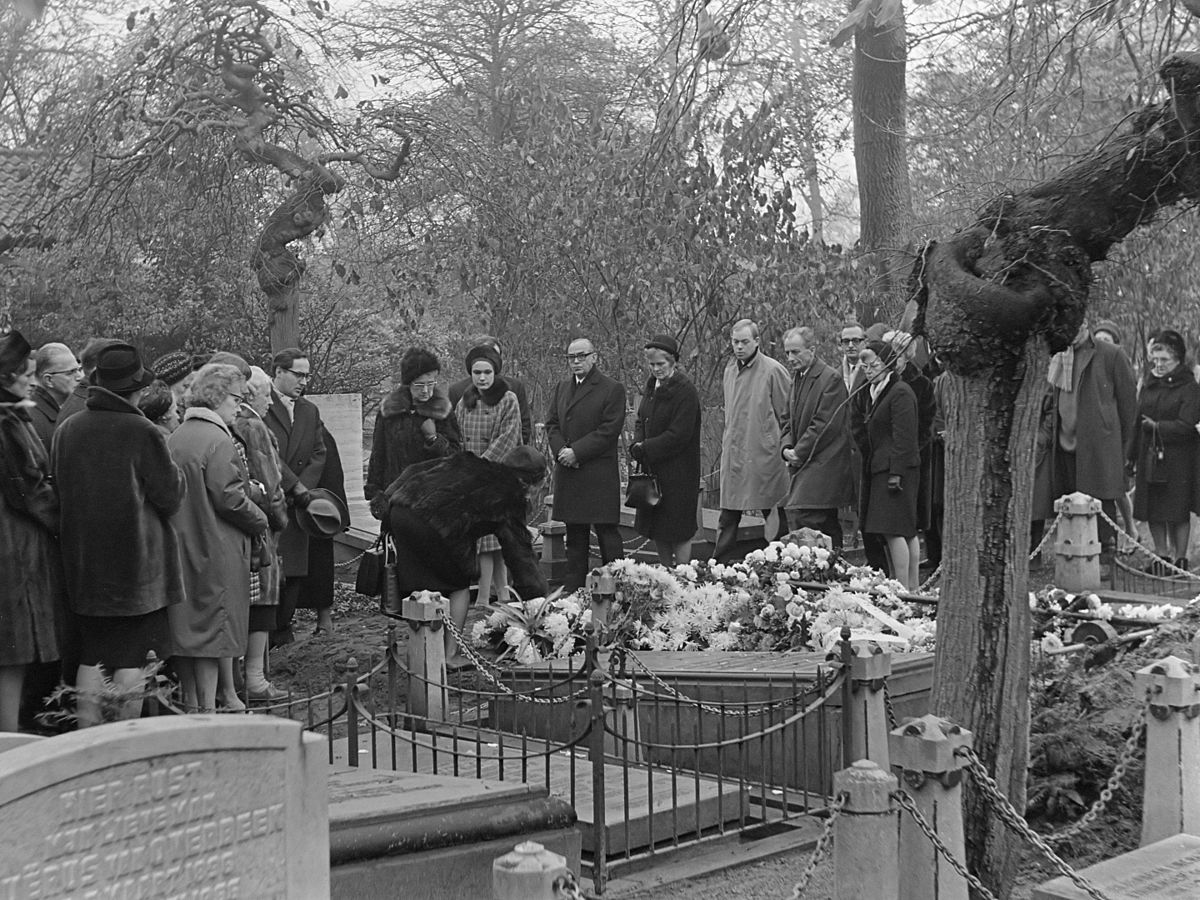 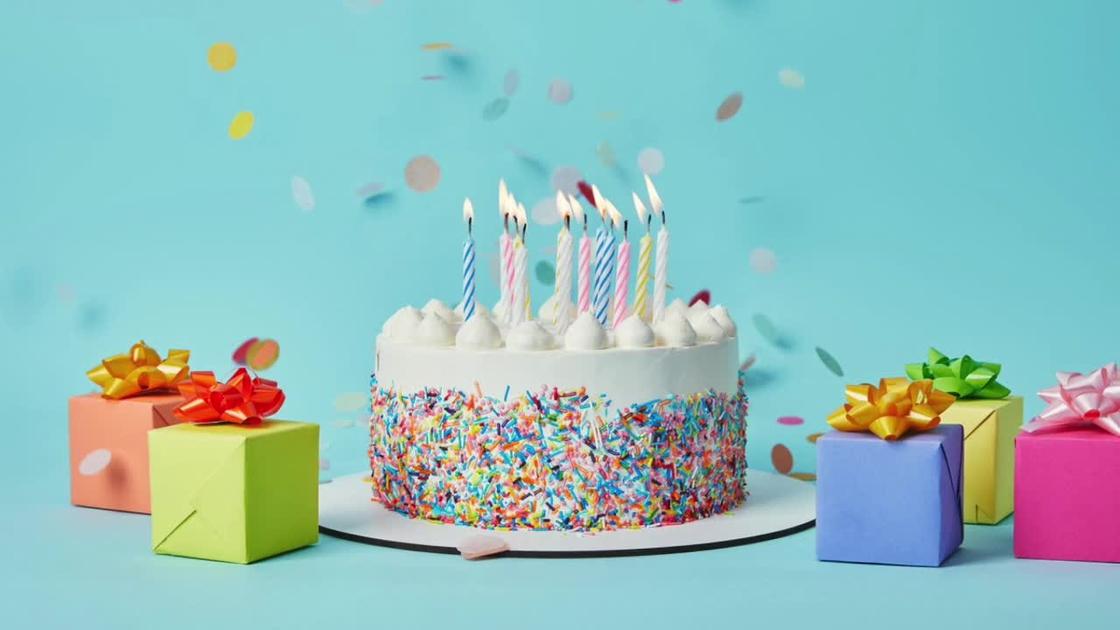 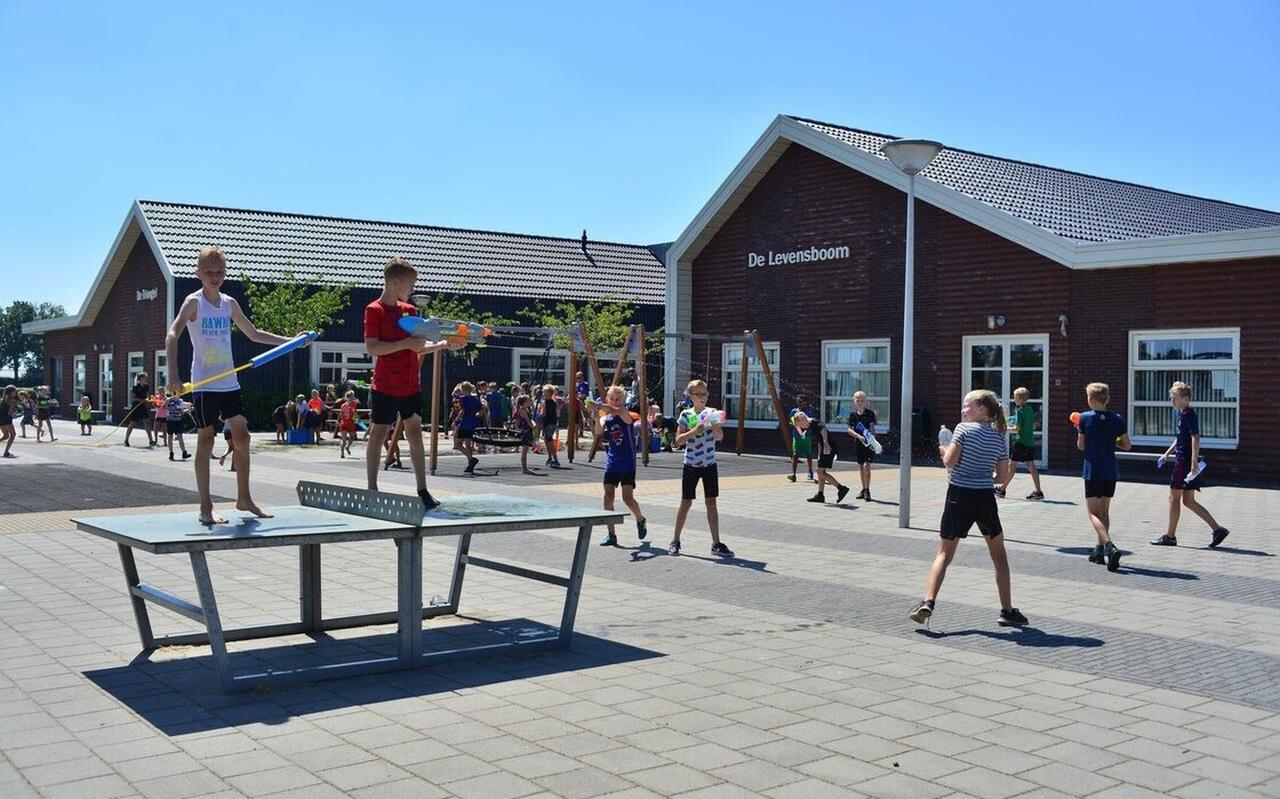 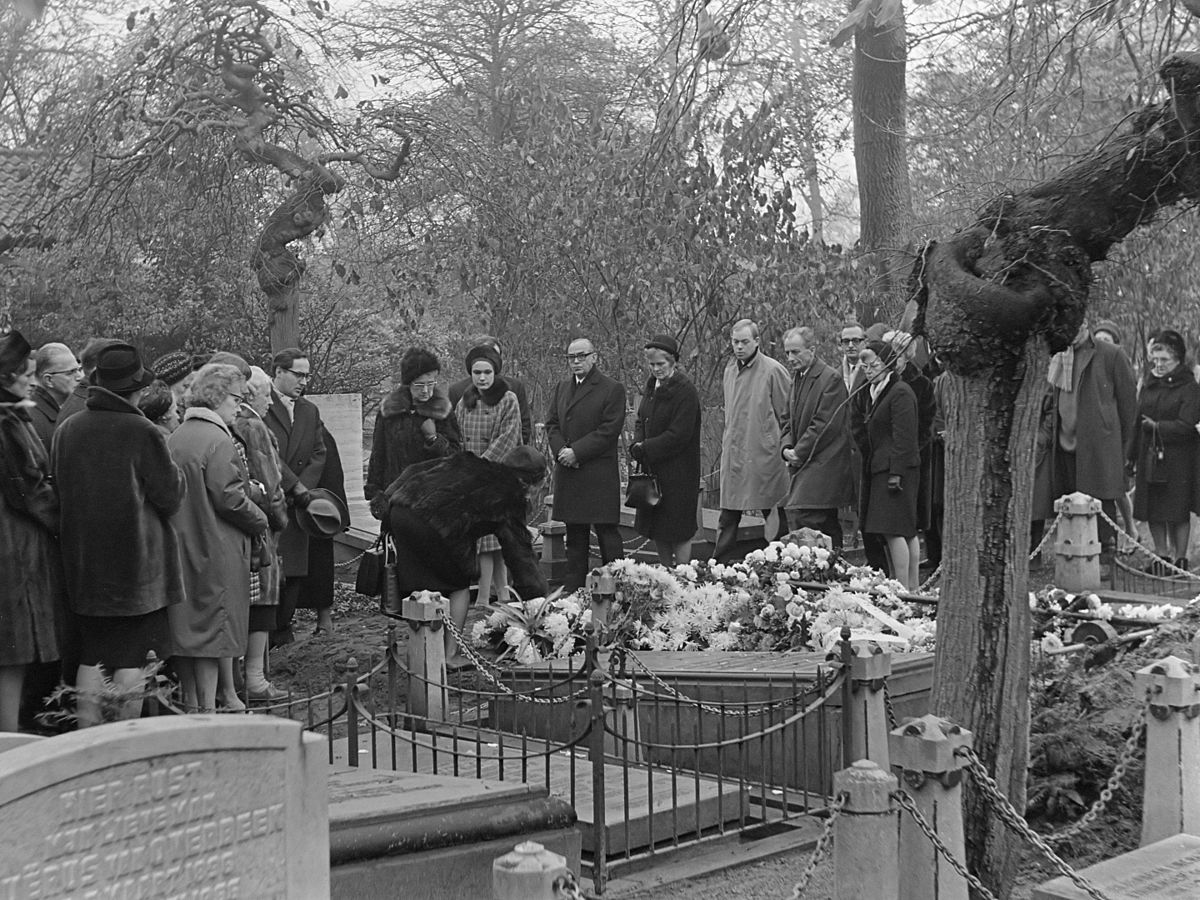 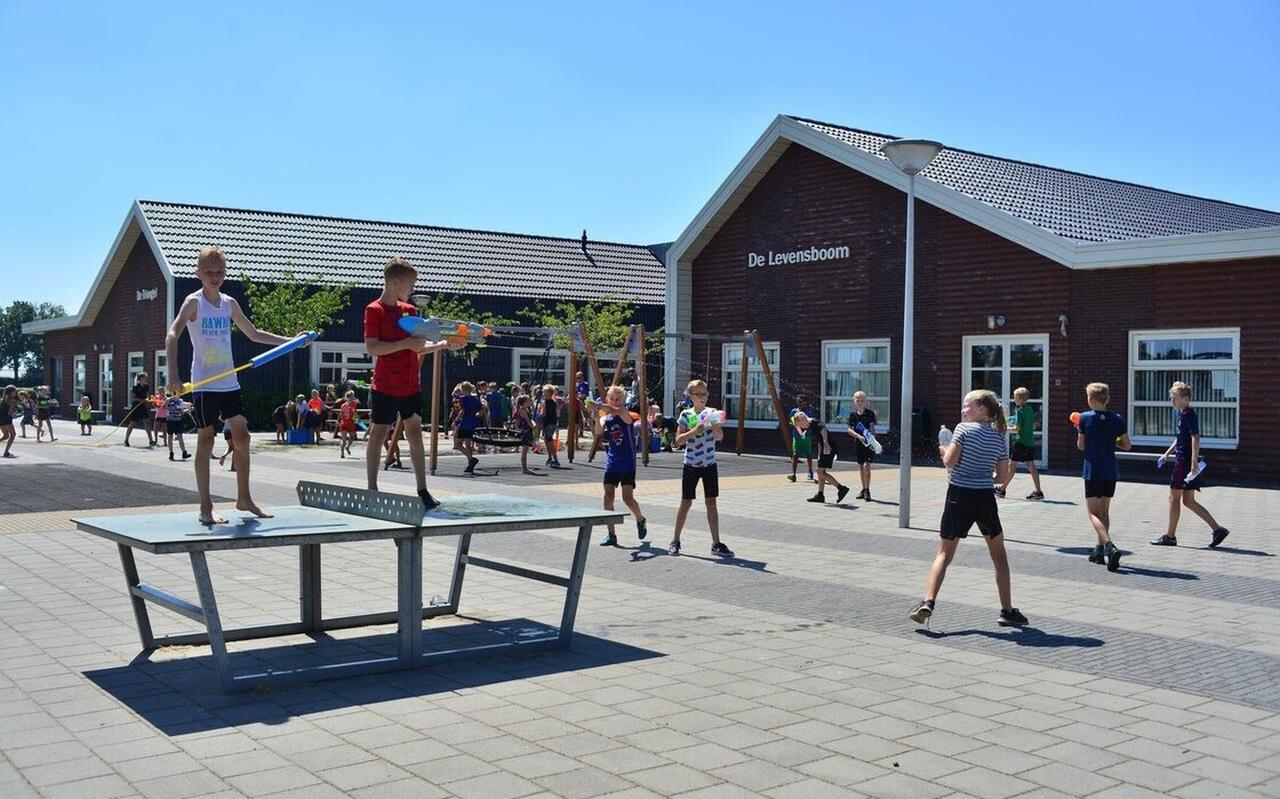 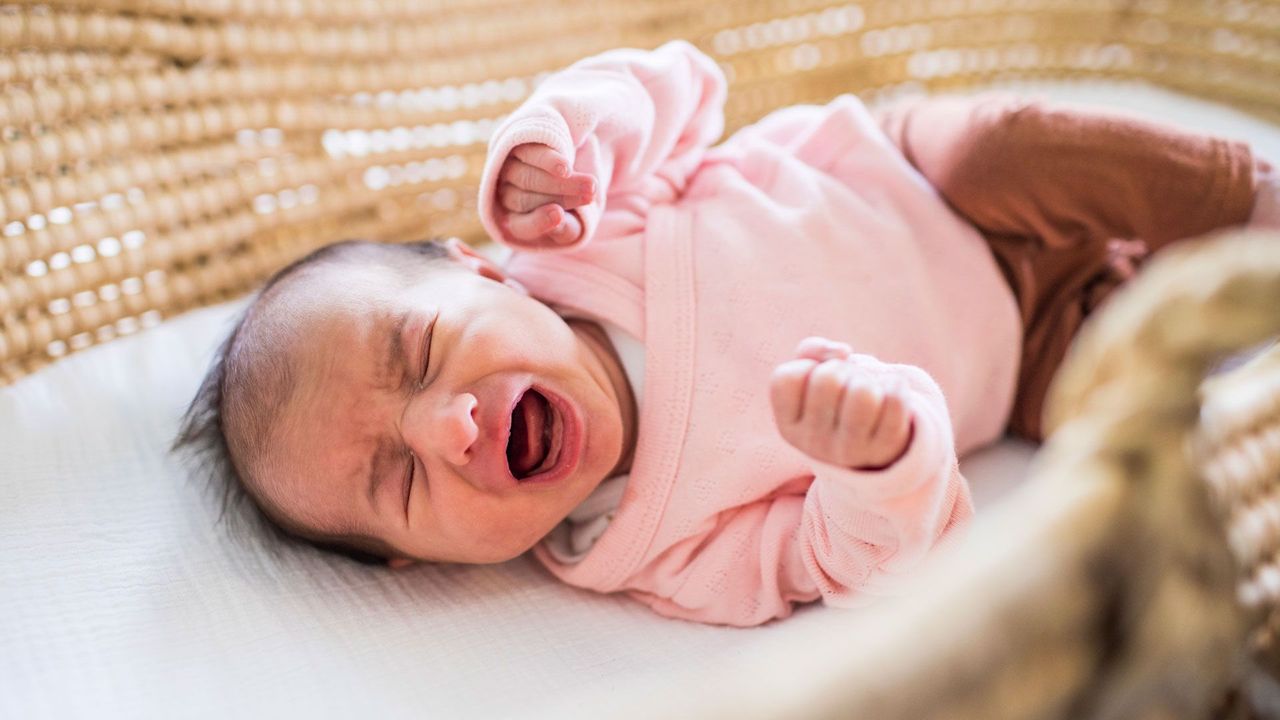 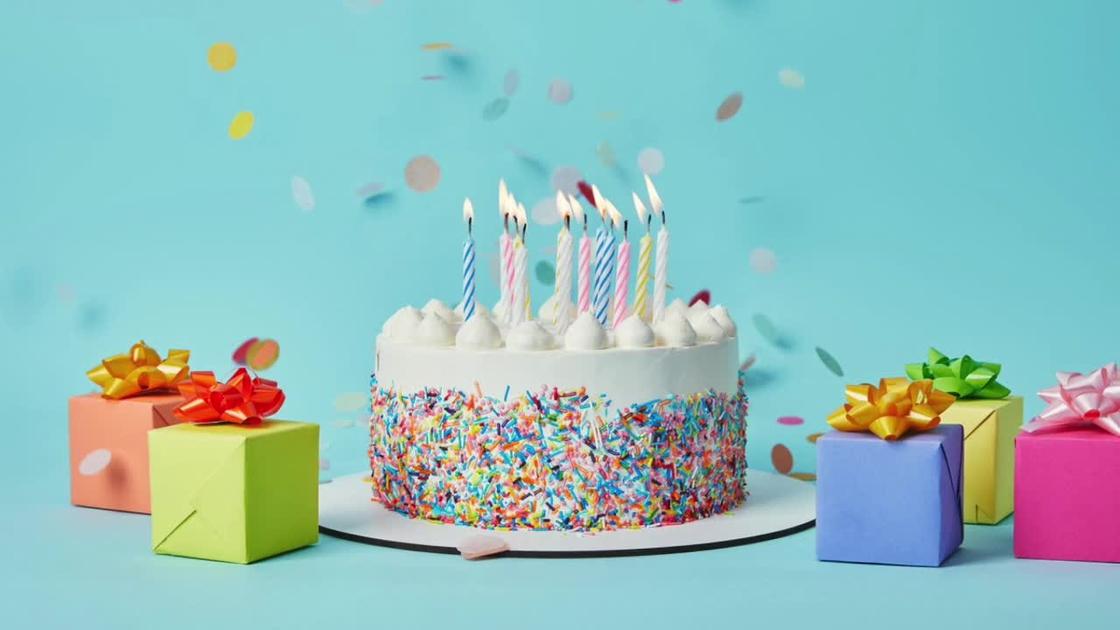 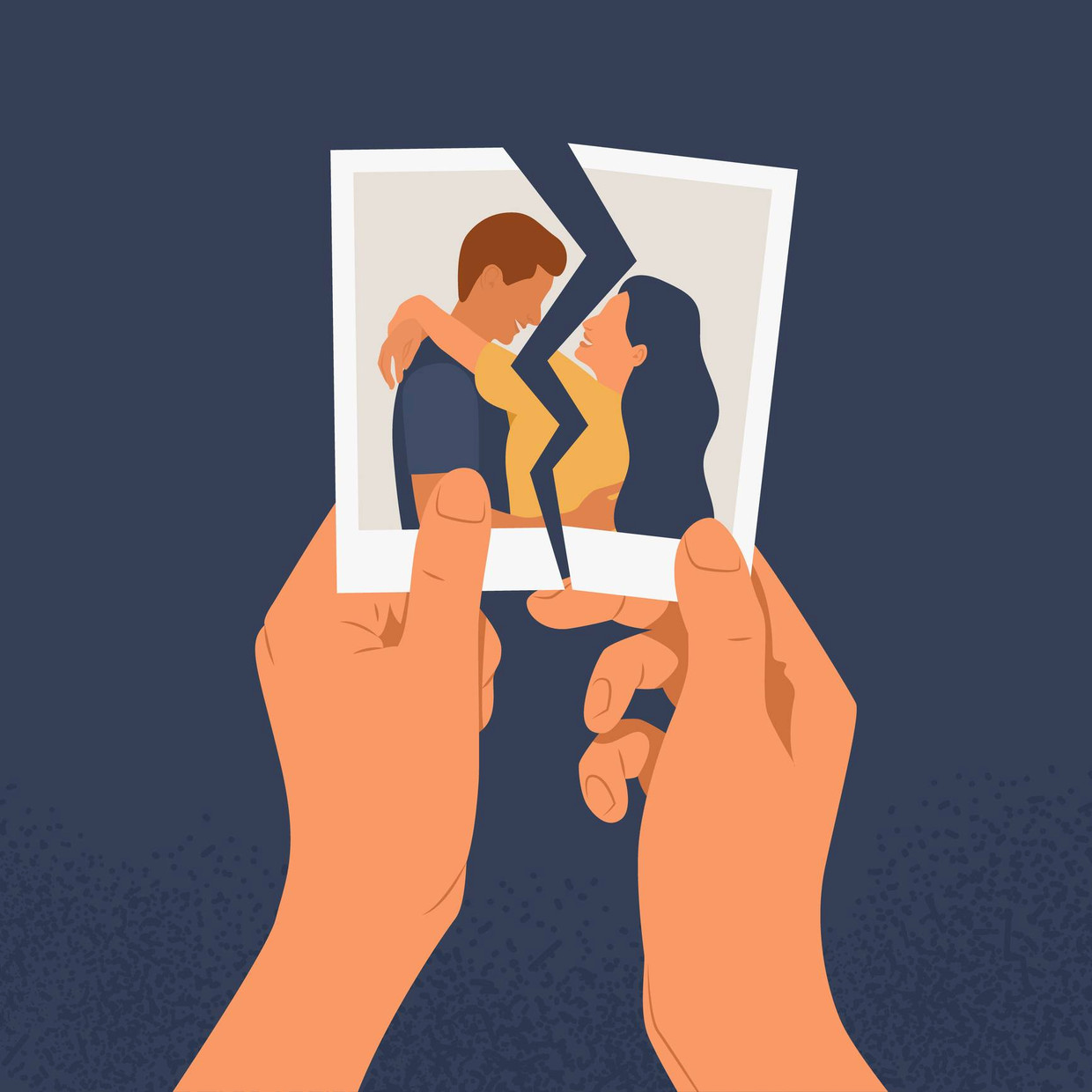 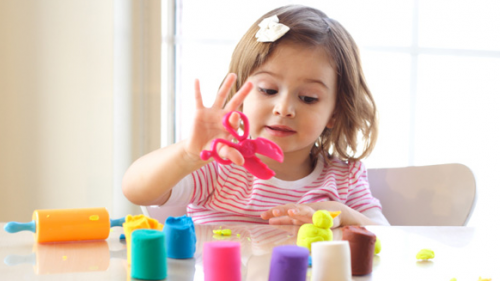 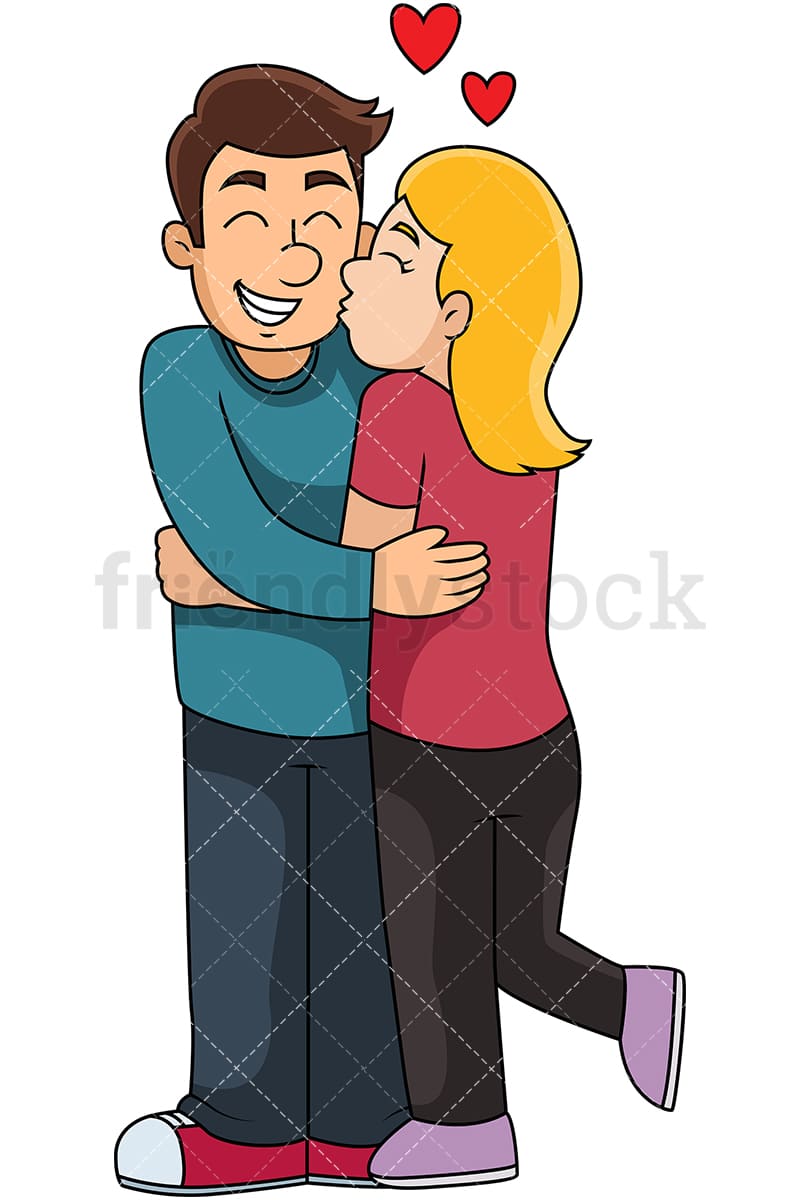 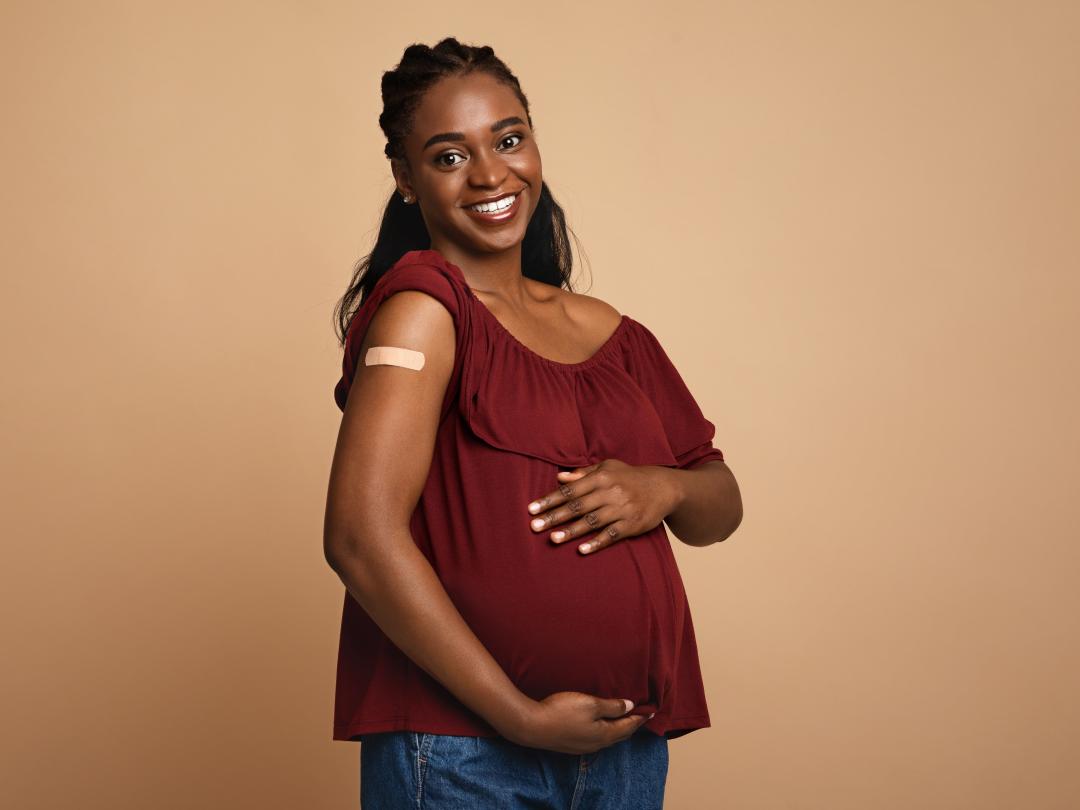 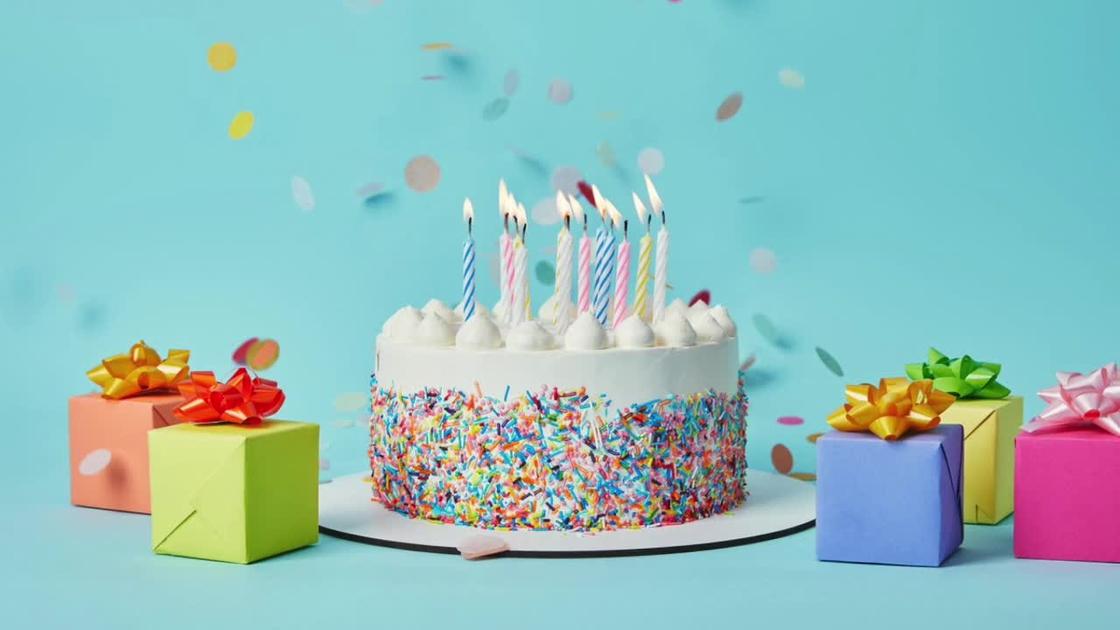 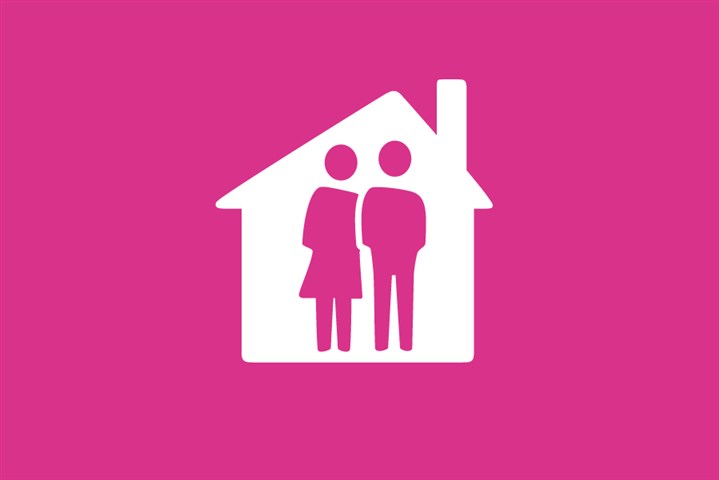 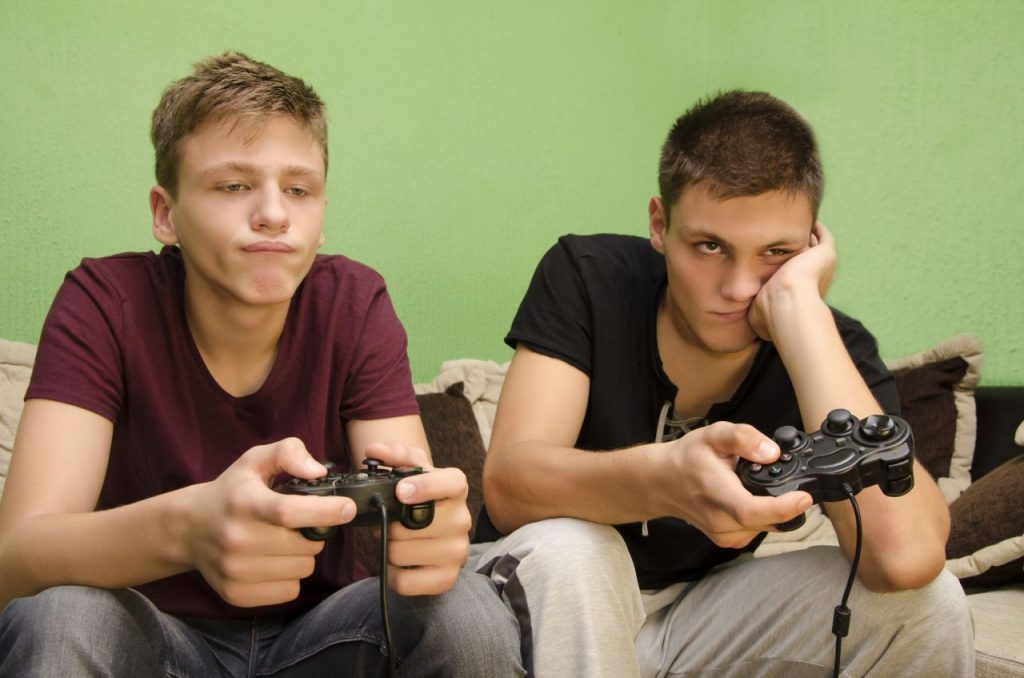 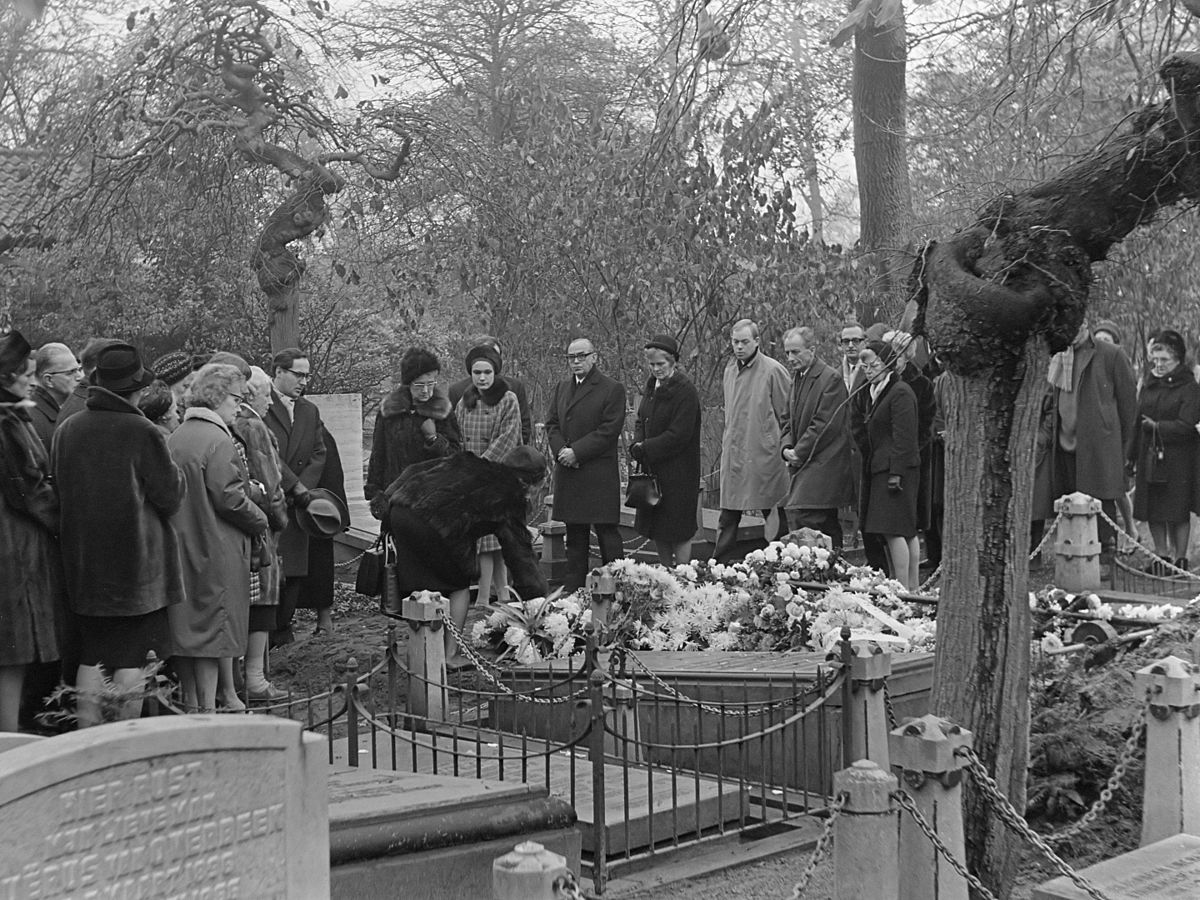 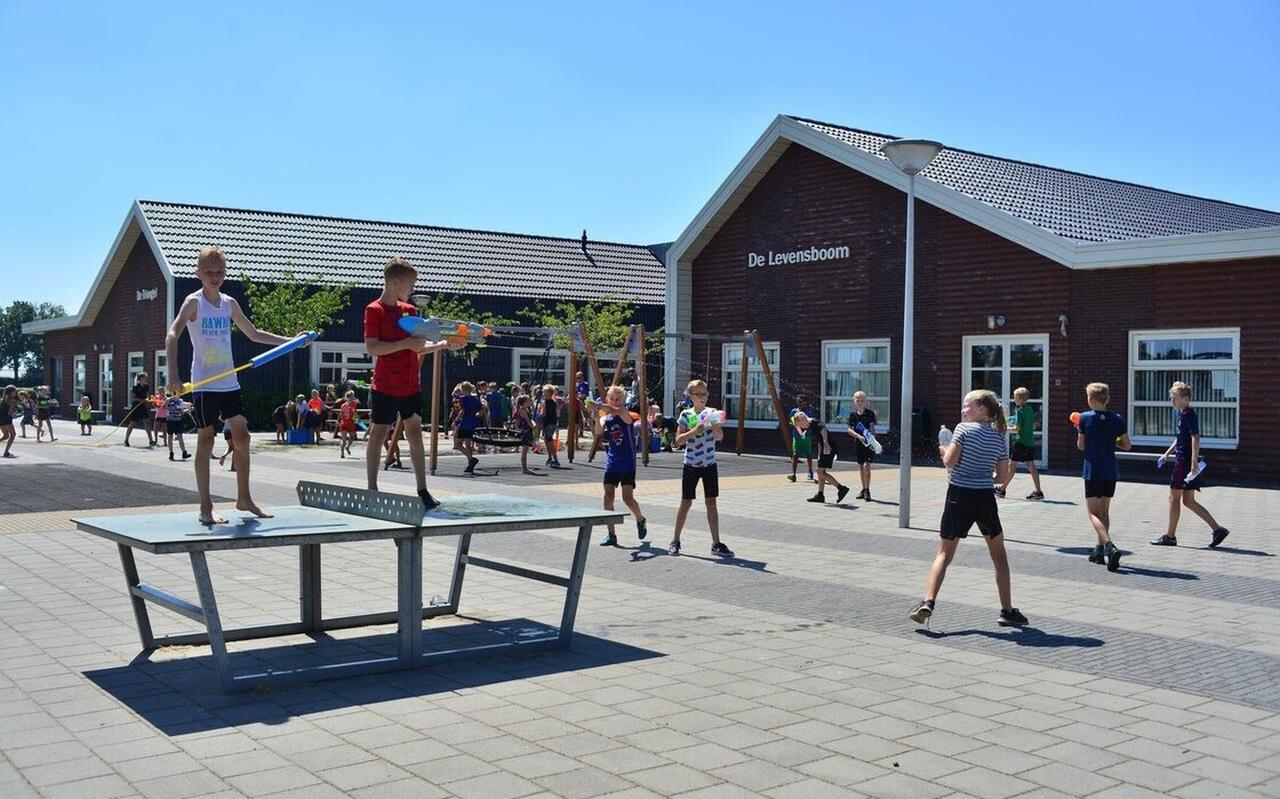 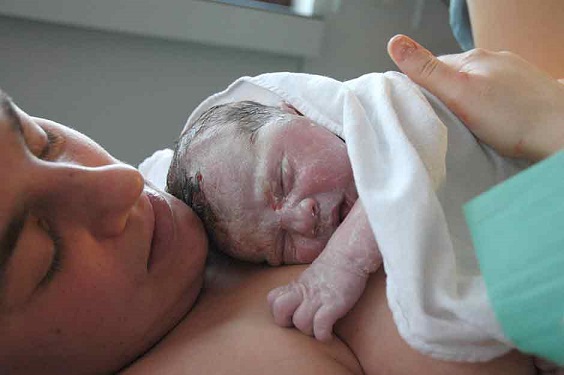 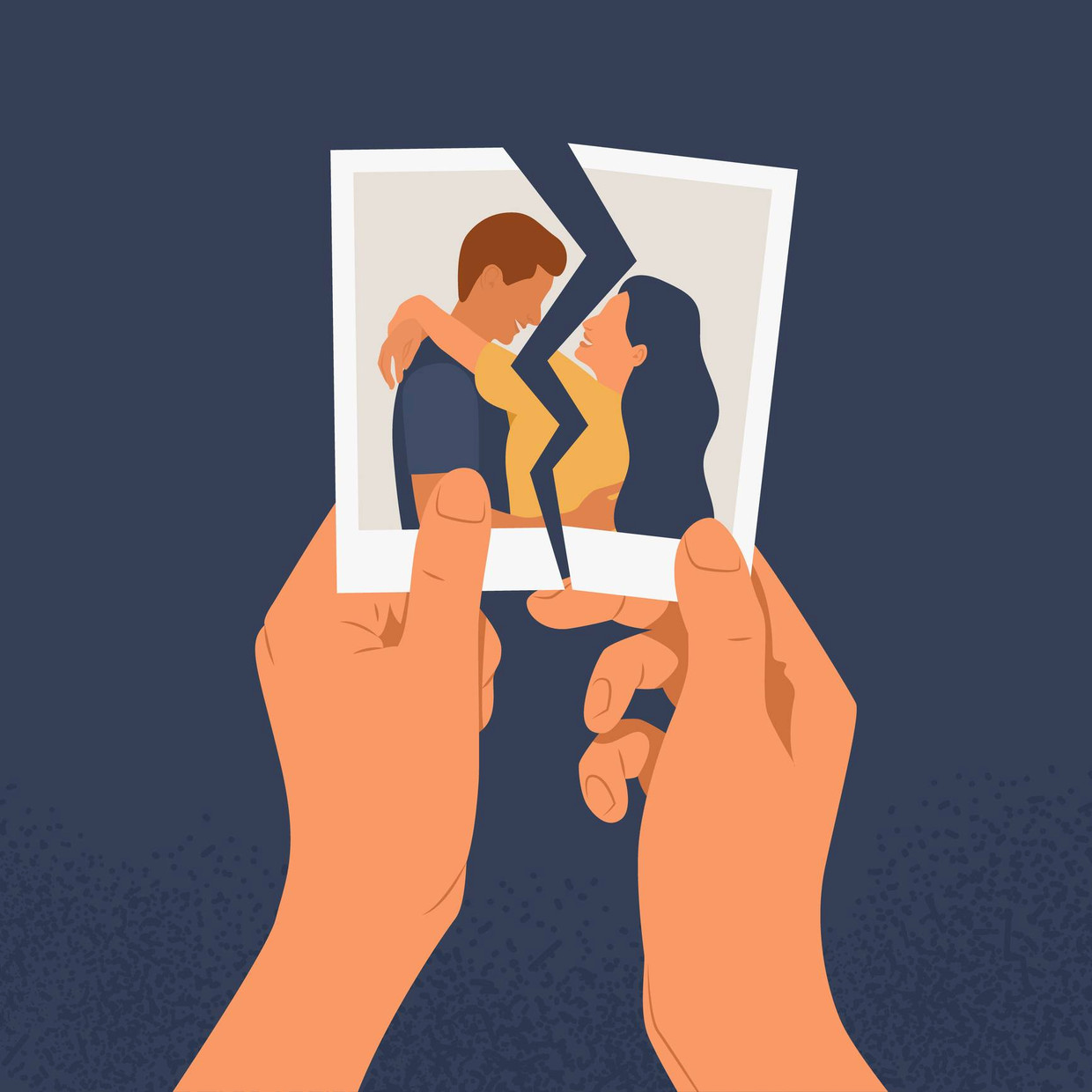 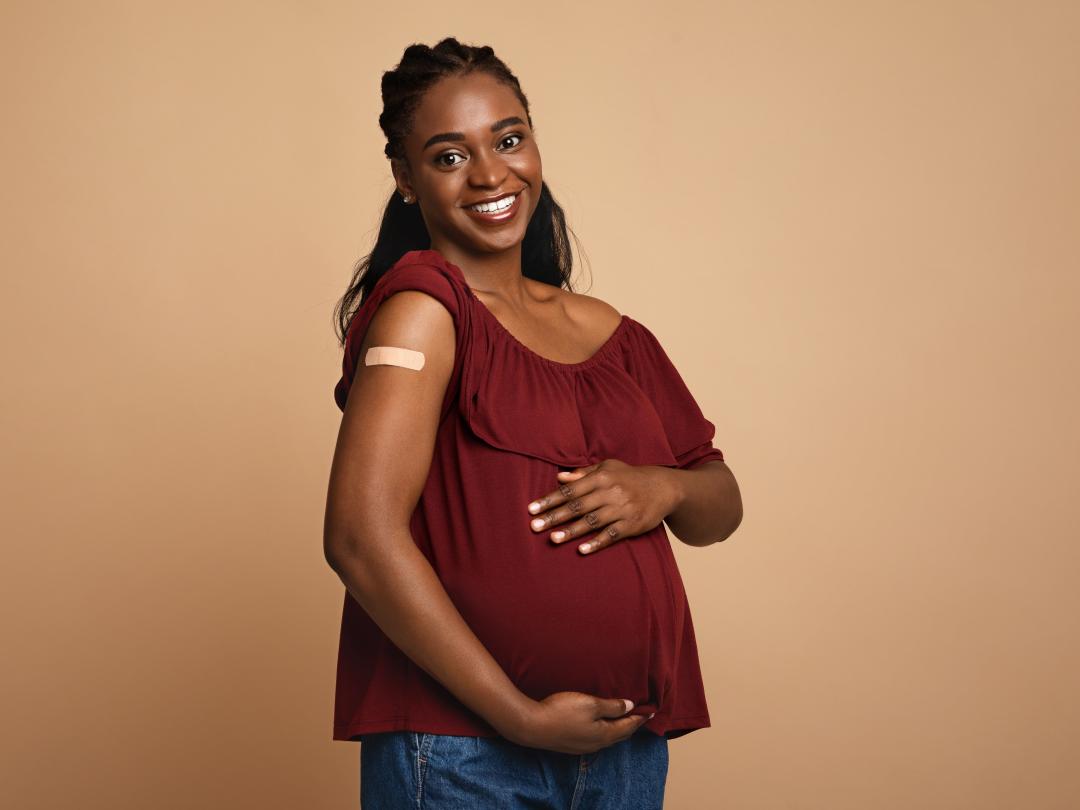 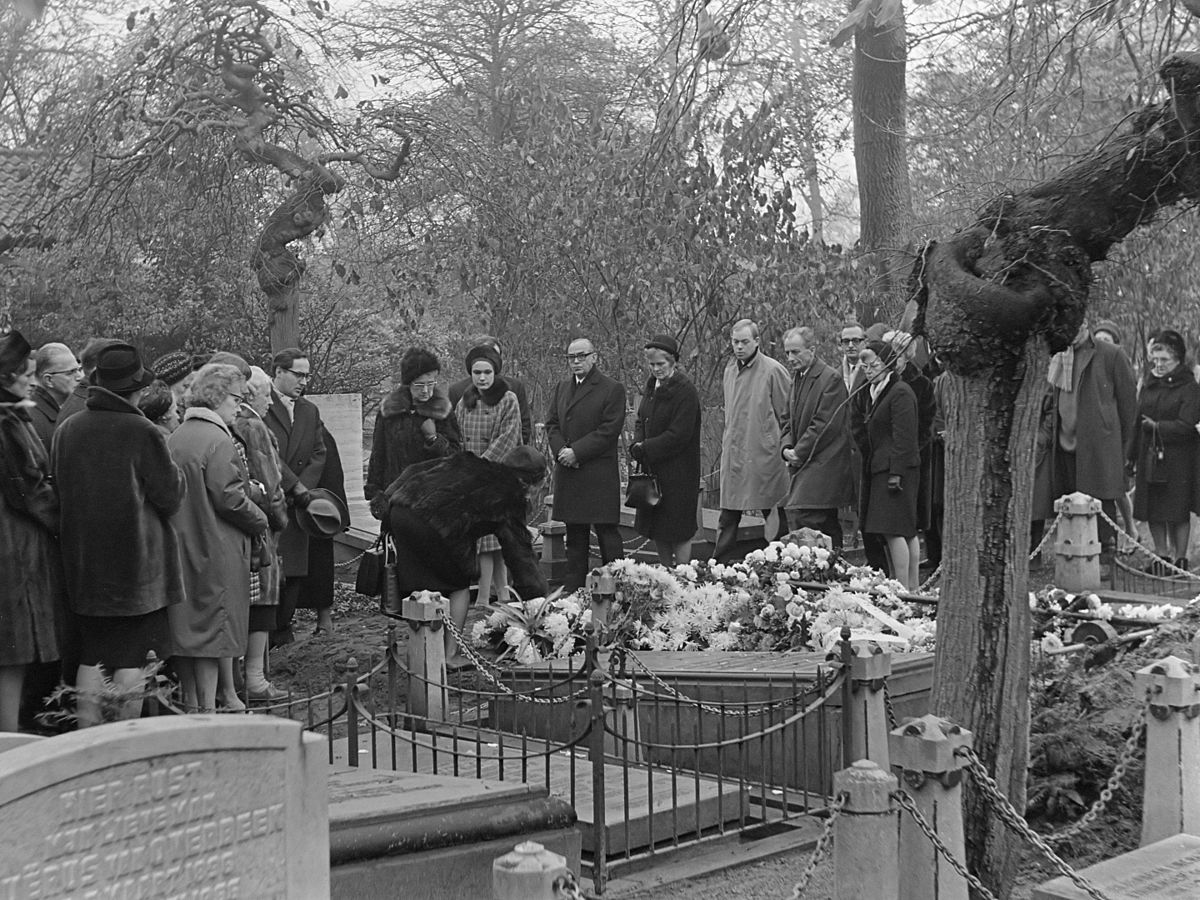 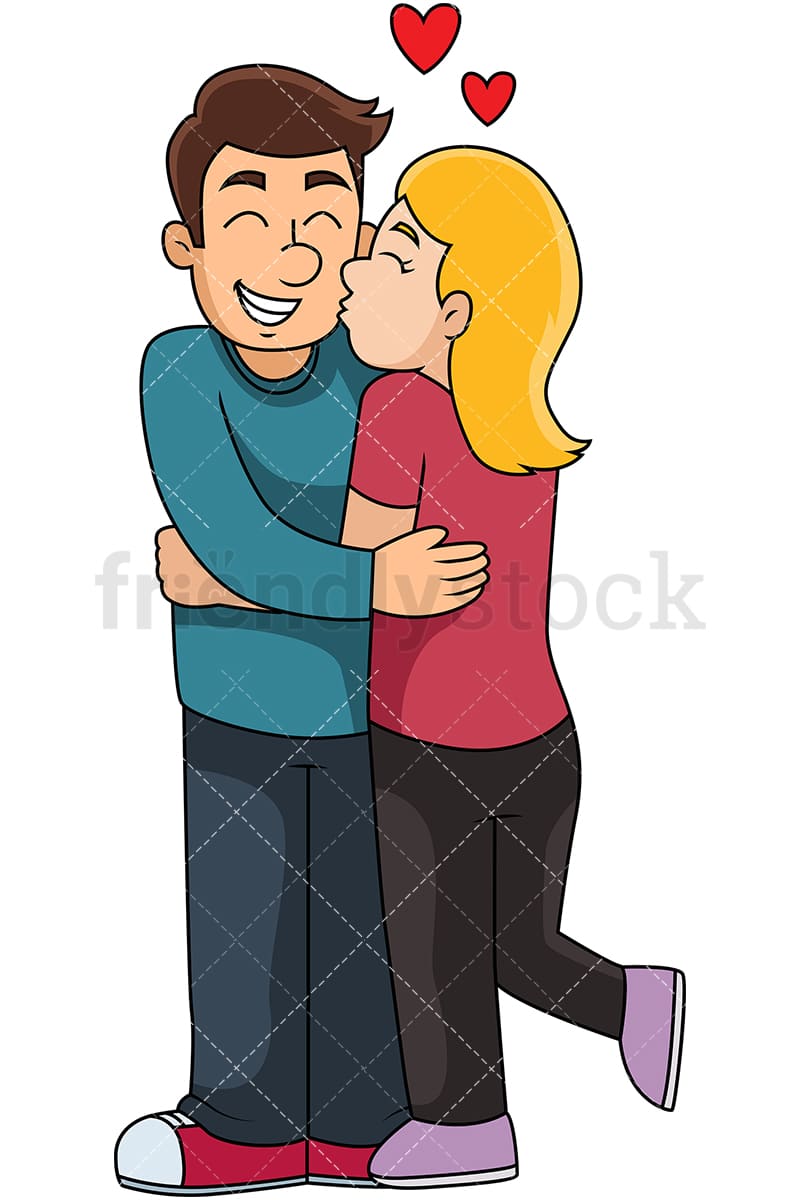 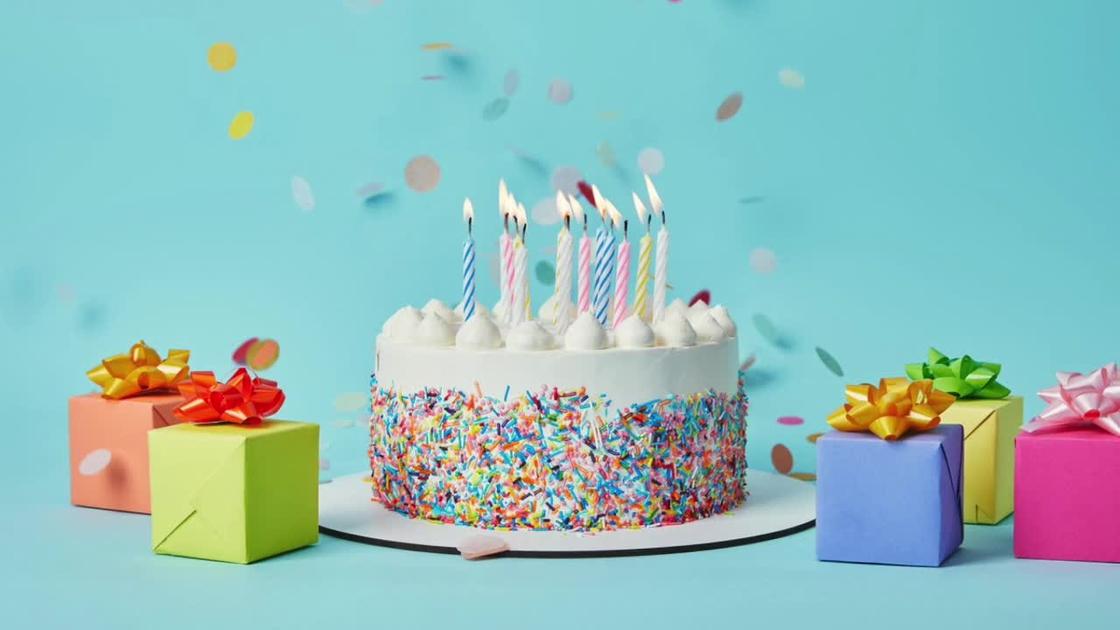 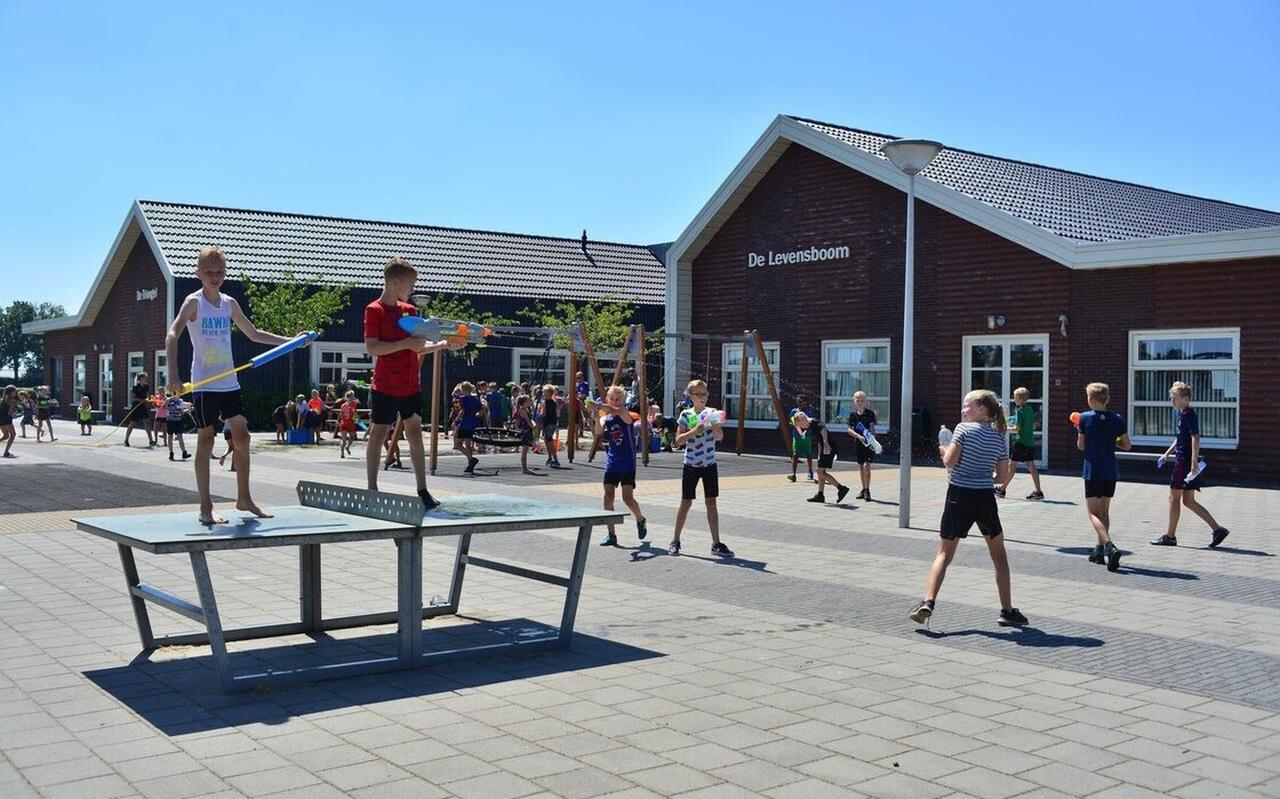 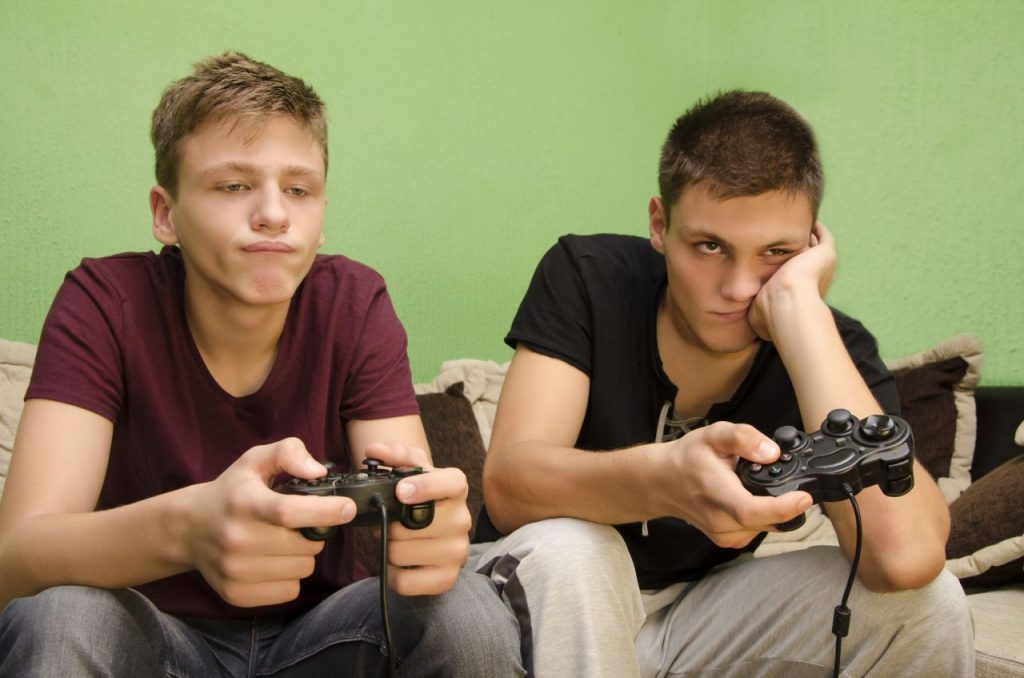 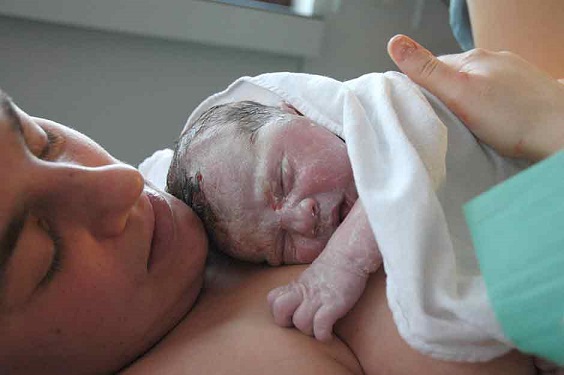 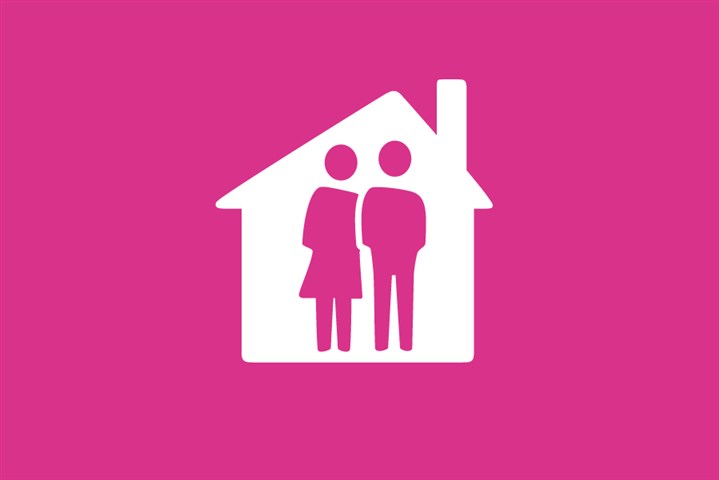